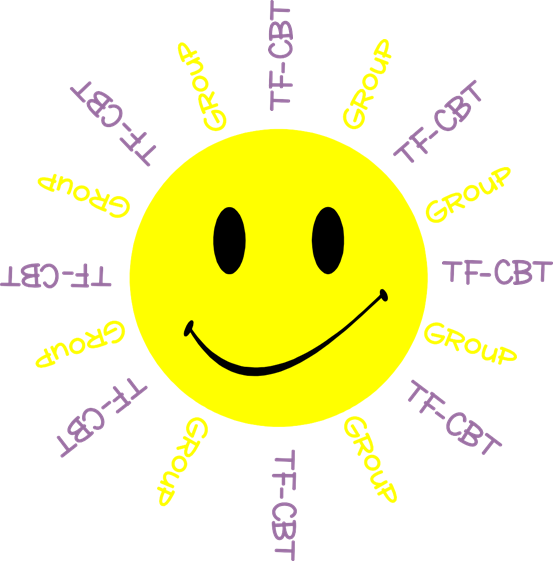 Welcome to TF-CBT Group!
Today is         Group 2 of 5.
Child Trauma Services Program
© 2021 The Board of Regents of The University of Oklahoma
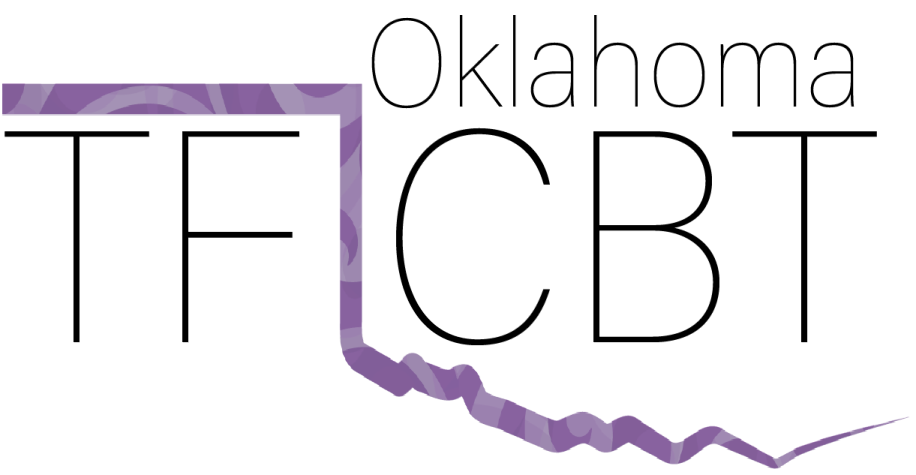 Acknowledgment
This treatment session manual for implementation of Trauma-Focused Cognitive-Behavioral Therapy (TF-CBT) in a group format was originally developed under a grant from the Oklahoma Department of Mental Health and Substance Abuse Services awarded to Drs. Susan Schmidt and Elizabeth Risch from the University of Oklahoma Health Sciences Center. This manual was developed with support by the TF-CBT treatment developers Esther Deblinger, PhD, Anthony Mannarino, PhD, and Judith Cohen, MD. The federal government’s Substance Abuse and Mental Health Services Administration has recognized TF-CBT as a Model Program due to the extensive outcome data from randomized controlled trials that support its effectiveness in improving a variety of problems in youth who have experienced trauma.
 
The current TF-CBT Group Curriculum Manual was developed and refined through many years of application of the treatment. Amanda Mitten, Natalie Gallo, Hannah Frye, Melissa Bernstein, and Saba Shahid contributed significantly to previous revisions of the manual. We wish to also thank Lindsey Peters, Kate Theimer, and Ashley Galsky for their assistance. This manual and work is dedicated to the families who have cared for children with a trauma history with whom we have worked.
 
Copyrighted The Board of Regents of the University of Oklahoma
All rights reserved. The materials contained herein are copyright protected by the University of Oklahoma and are provided for review only. No part of this publication may be reproduced, distributed, transmitted, derived or practiced in any form or by any means without the prior written permission of the University of Oklahoma, except in the case of brief quotations embodied in critical reviews and certain other noncommercial and non-medical uses permitted by copyright law.
 
Contact Information
OKTF-CBT
University of Oklahoma Health Sciences Center
Center on Child Abuse and Neglect
1100 NE 13th Street
Oklahoma City, OK 73117
(405) 271-5700
OKTF-CBT@ouhsc.edu
Child Trauma Services Program
© 2021 The Board of Regents of The University of Oklahoma
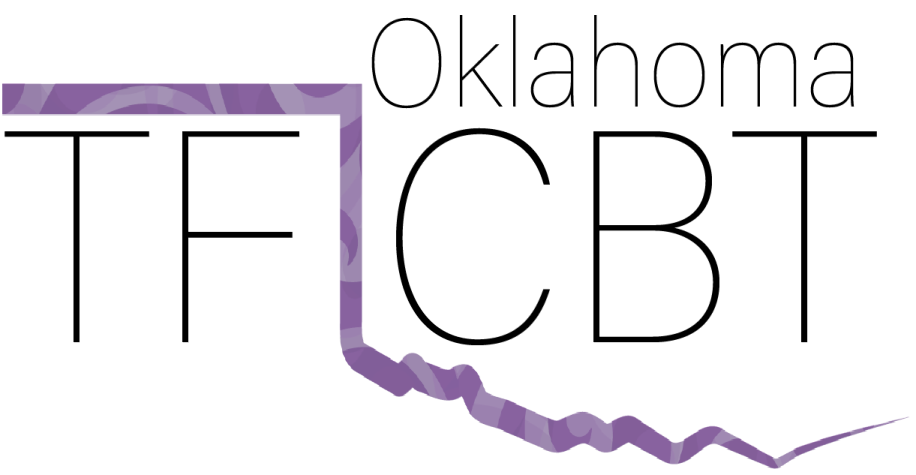 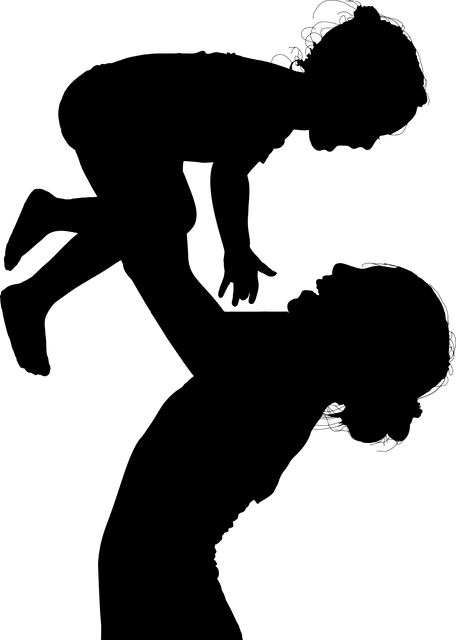 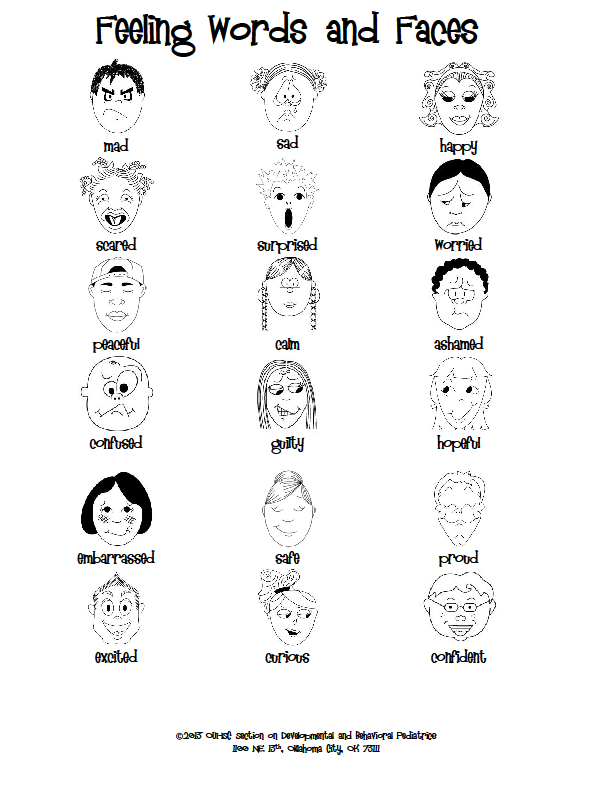 GROUP 
NEXT
RULES
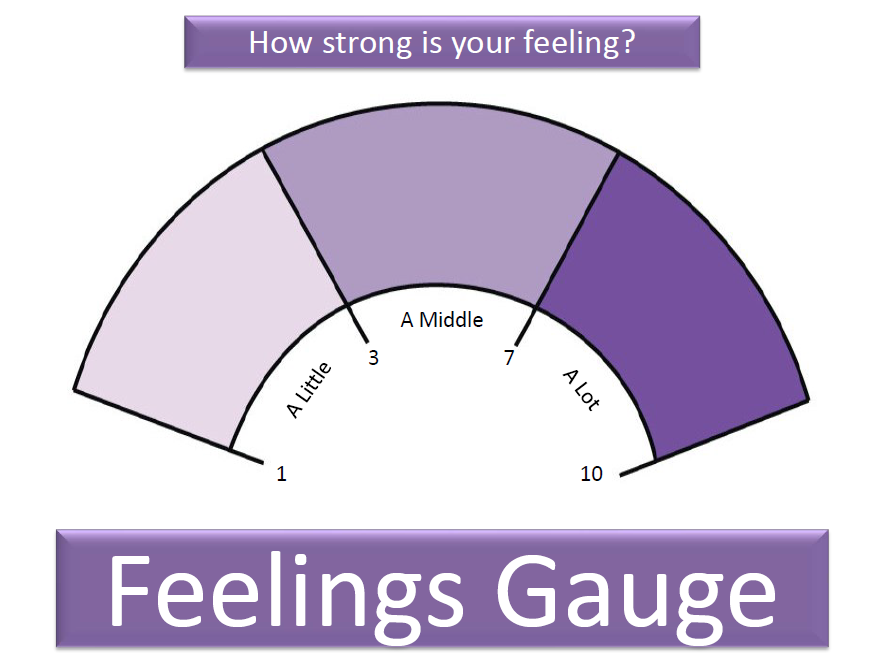 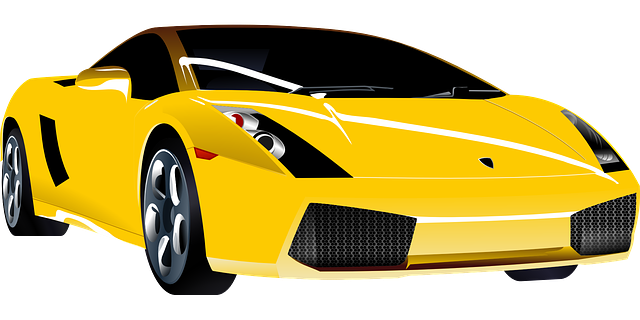 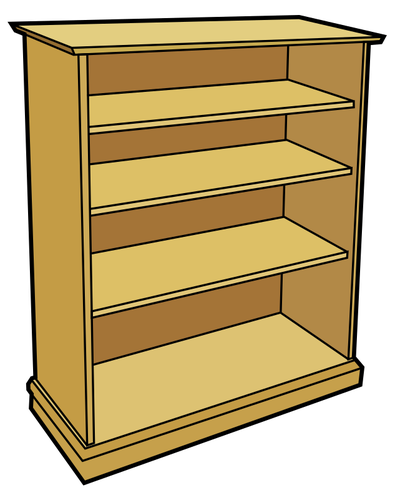 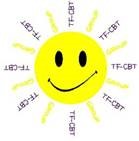 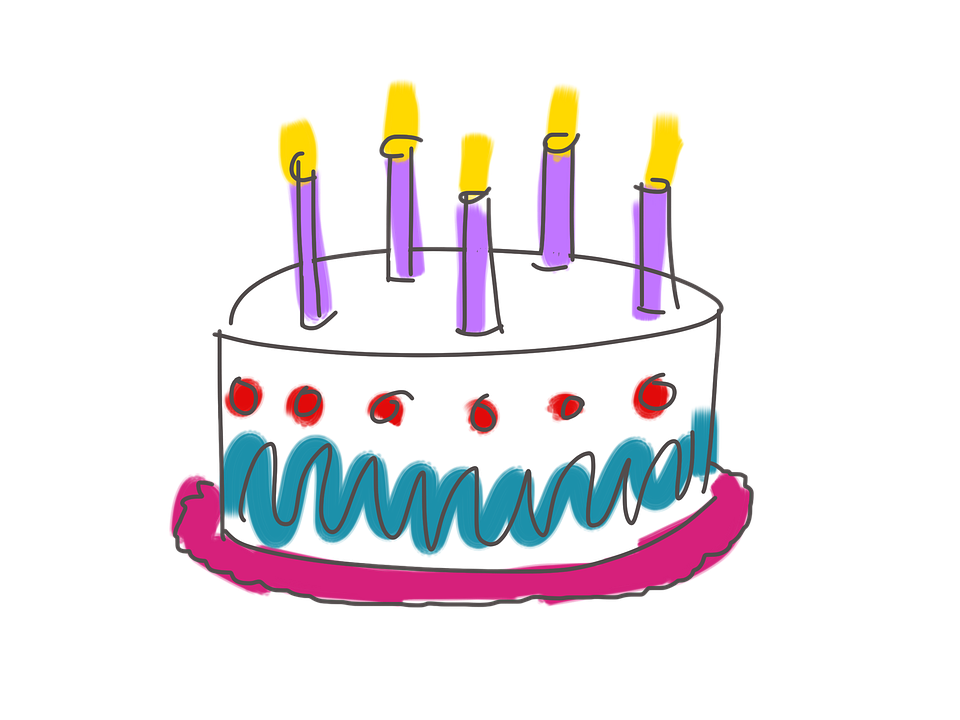 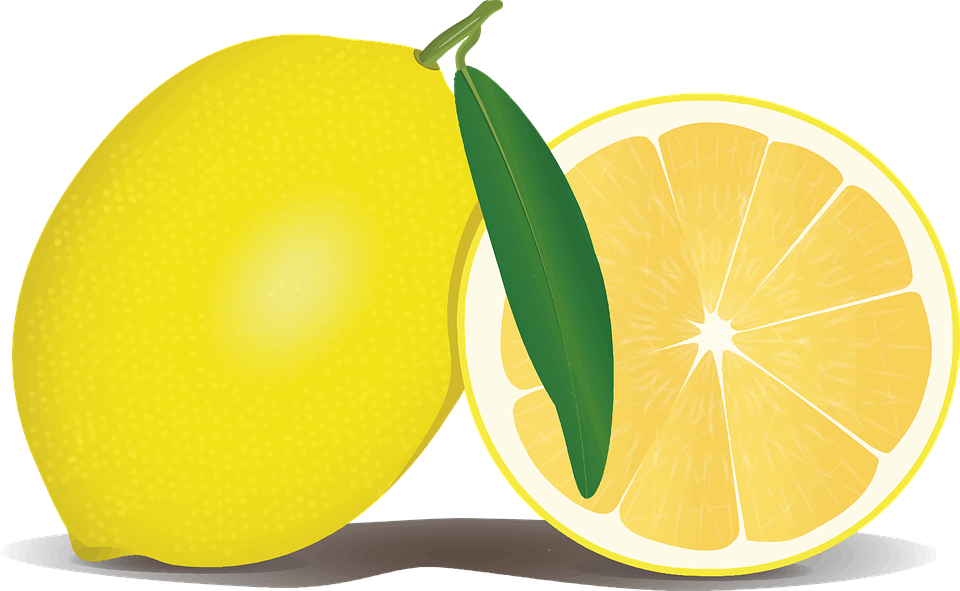 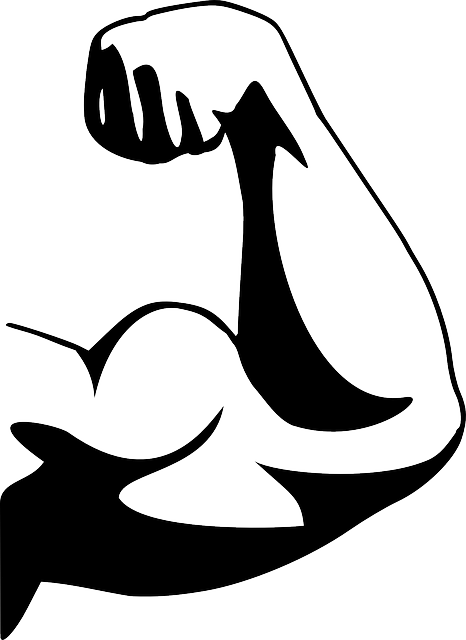 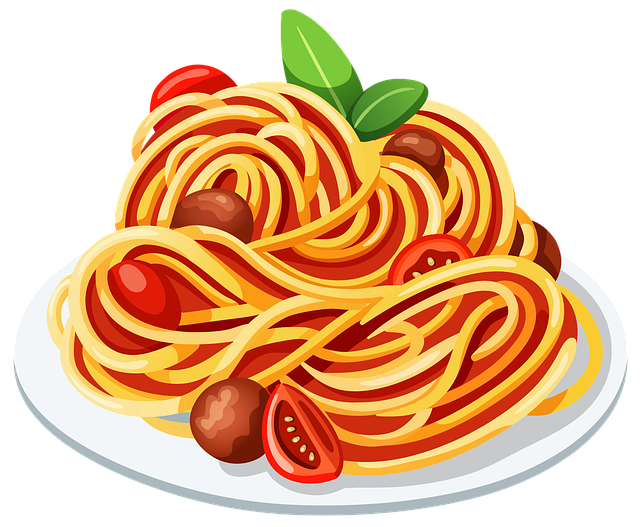 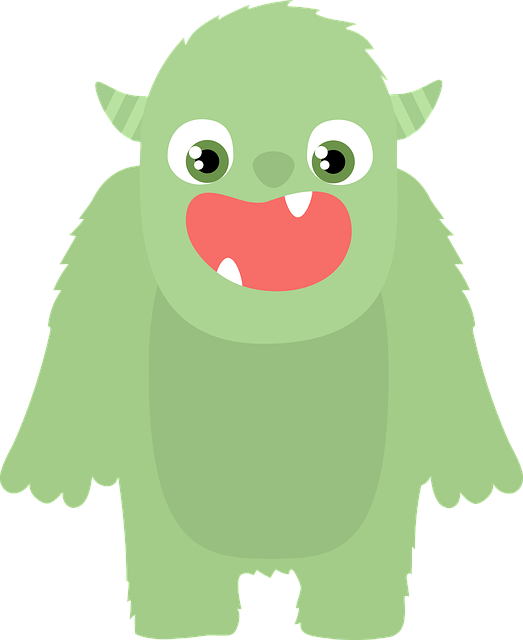 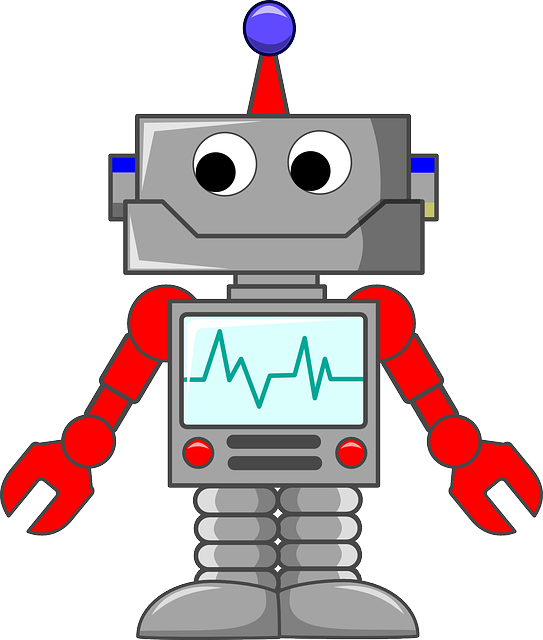 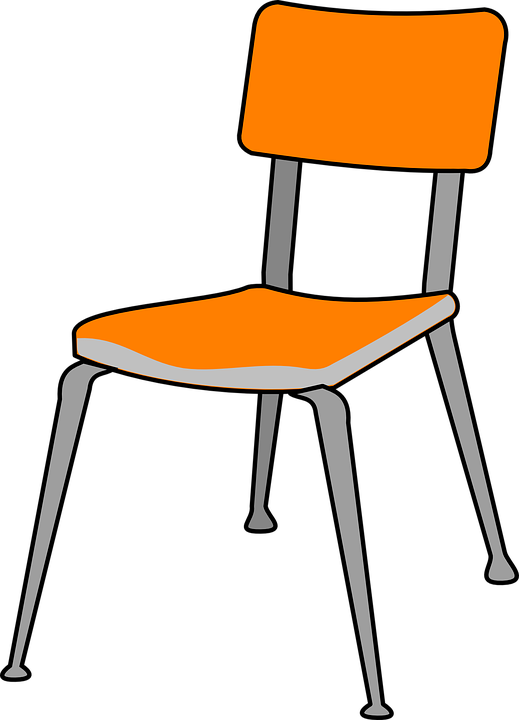 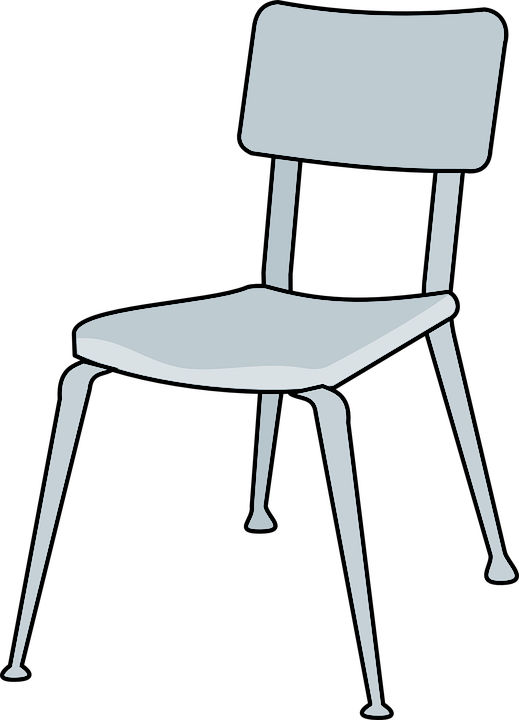 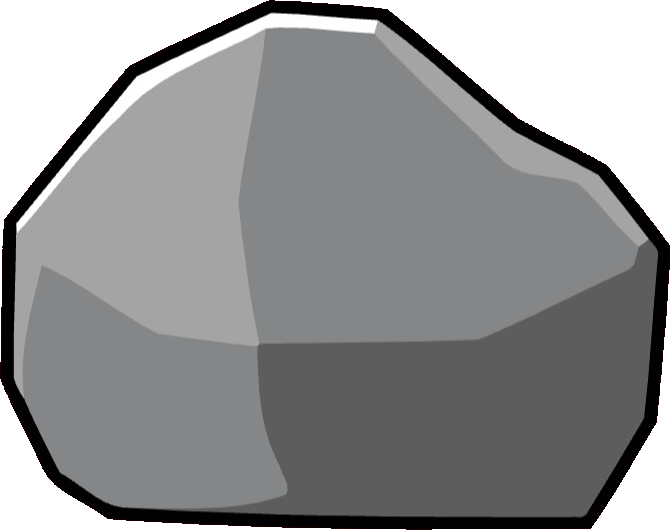 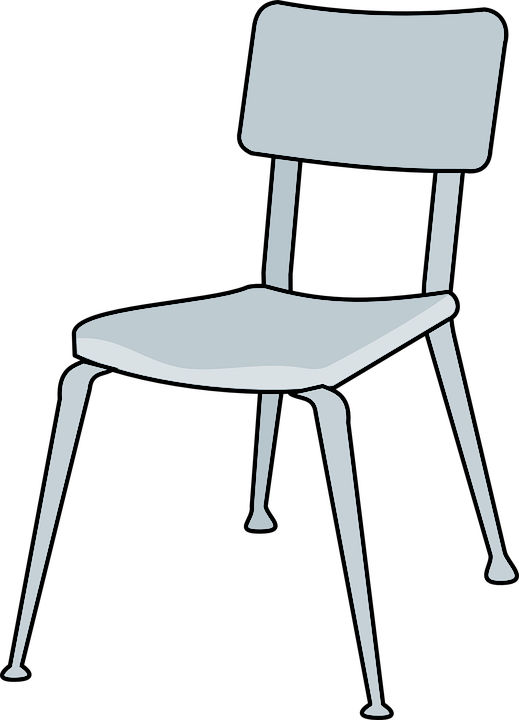 THESE ARE A FEW OF MY
FAVORITE THINGS
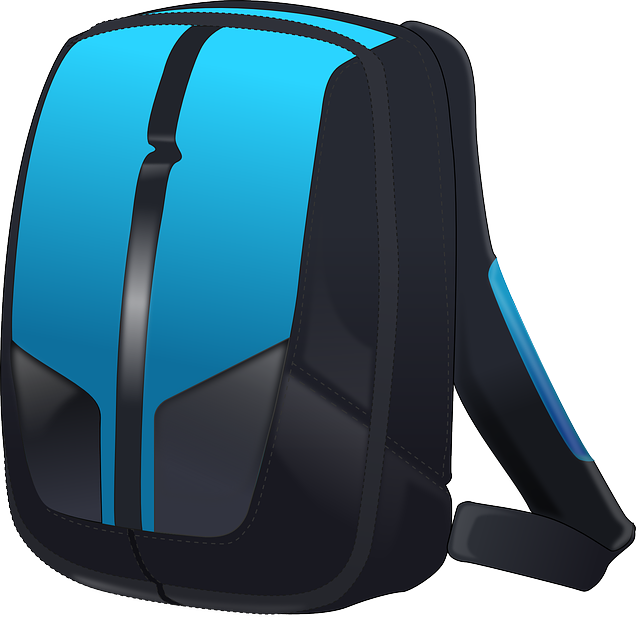 Feelings
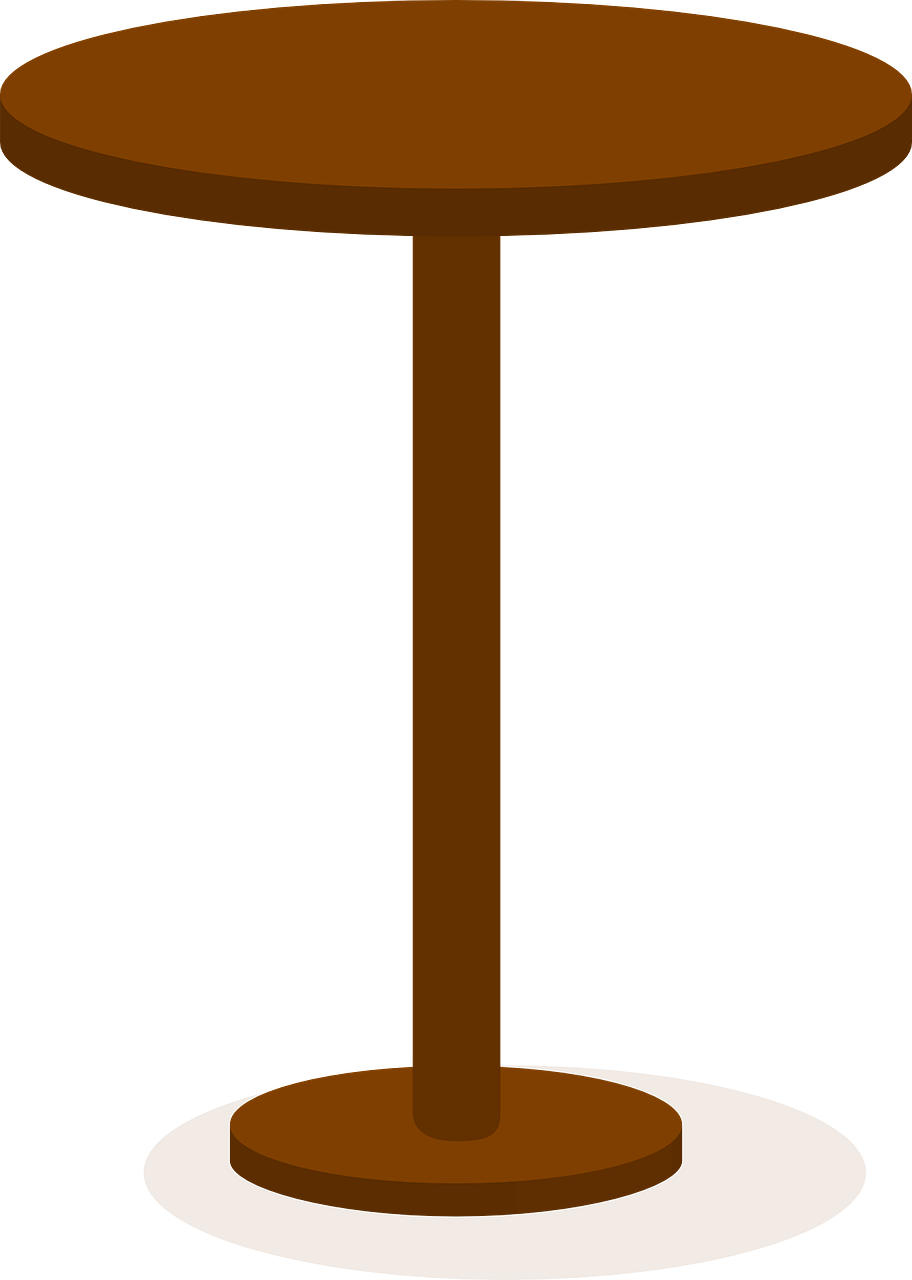 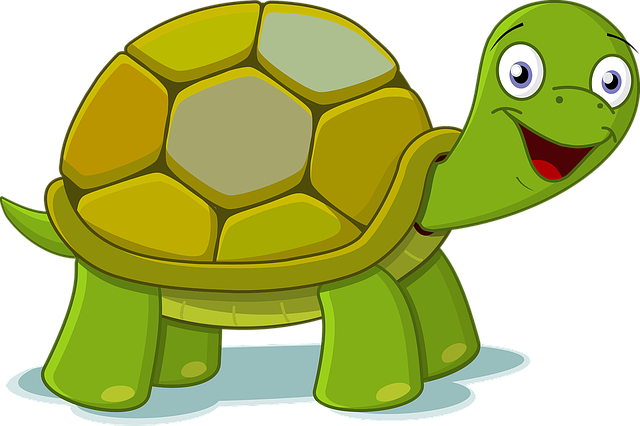 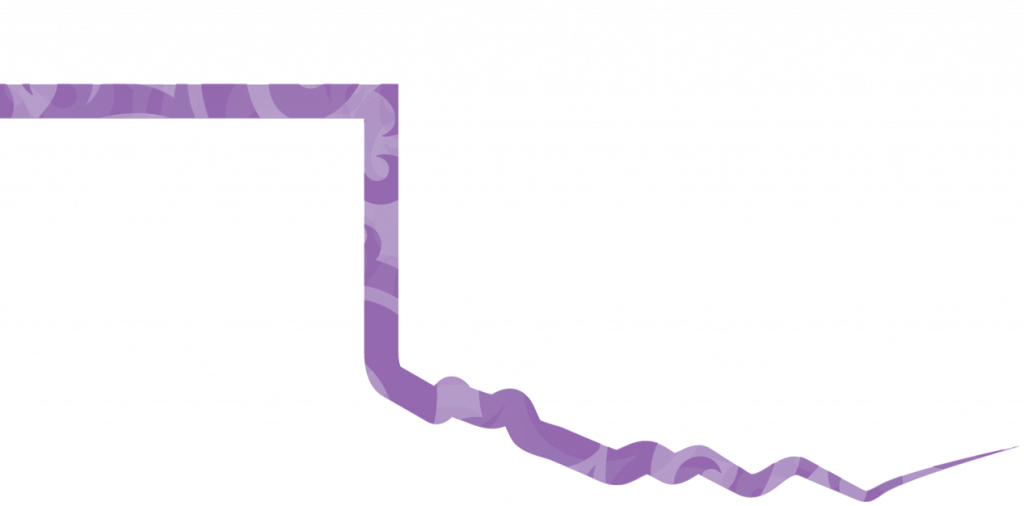 Child Trauma Services Program
© 2021 The Board of Regents of The University of Oklahoma
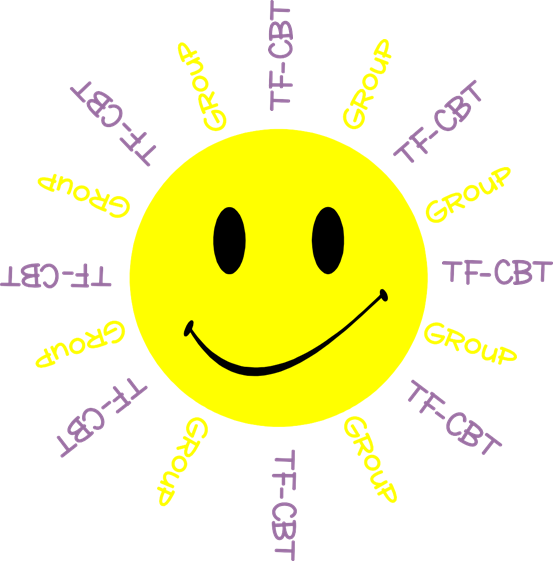 GROUP RULES
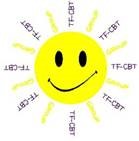 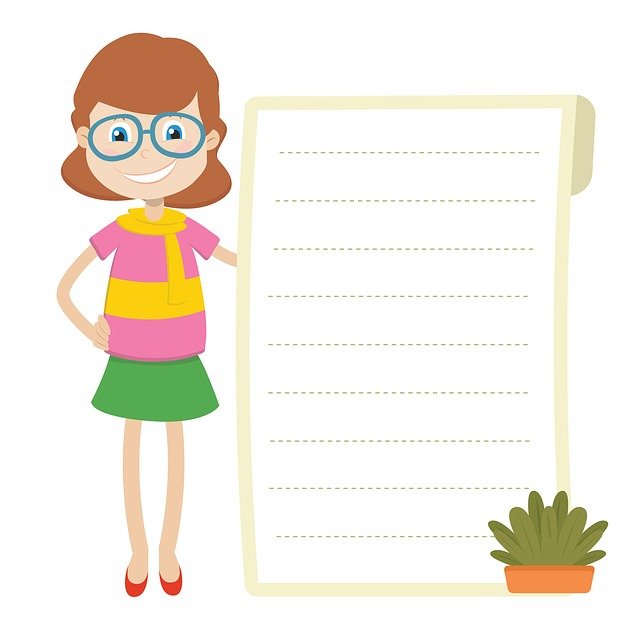 Zoom
Use the bathroom before or after group.
Be in a private space.
Keep everyone’s information private or  confidential.
Take turns talking.
Keep yourself on mute.
Keep your camera on.
Be nice.
Just Be On Zoom!
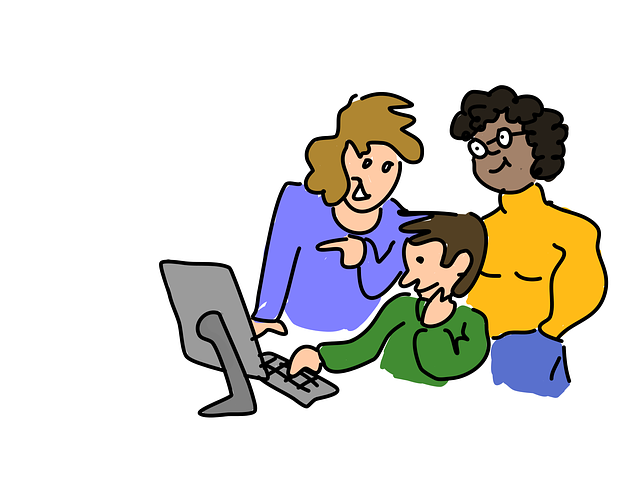 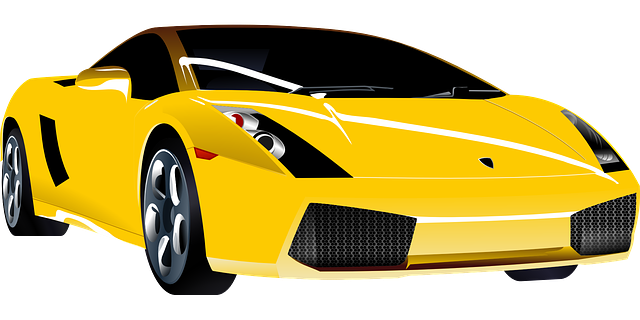 Child Trauma Services Program
© 2021 The Board of Regents of The University of Oklahoma
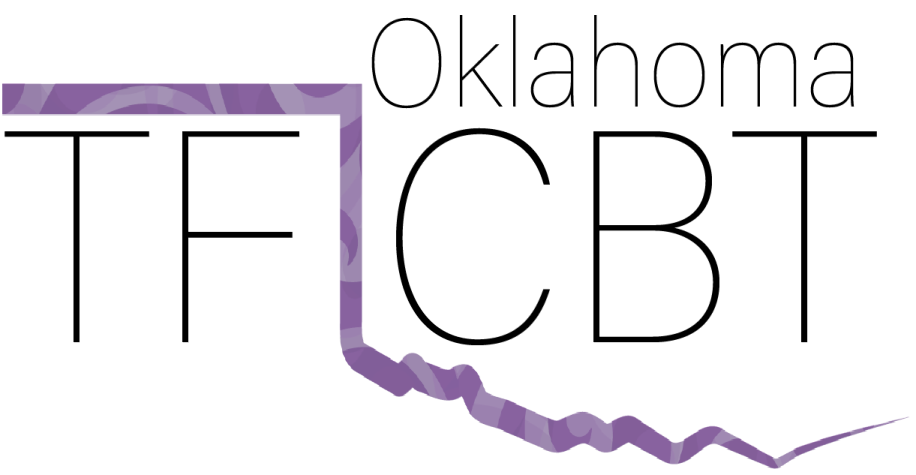 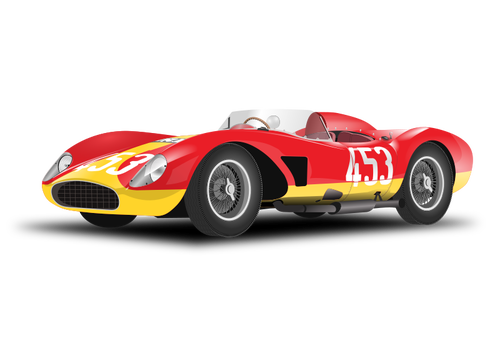 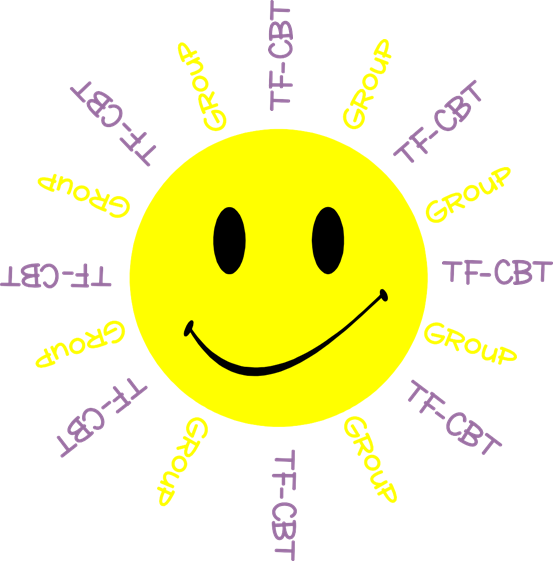 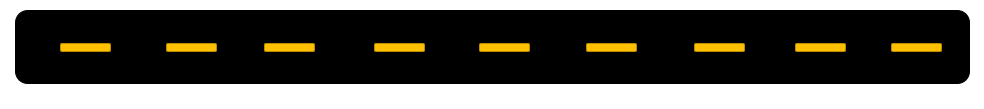 Youth A
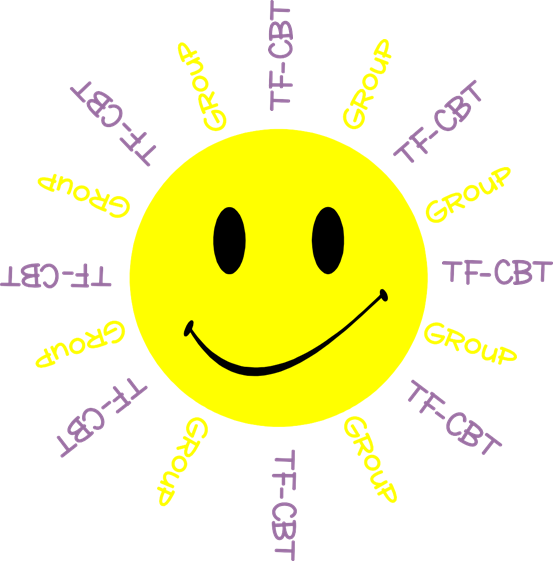 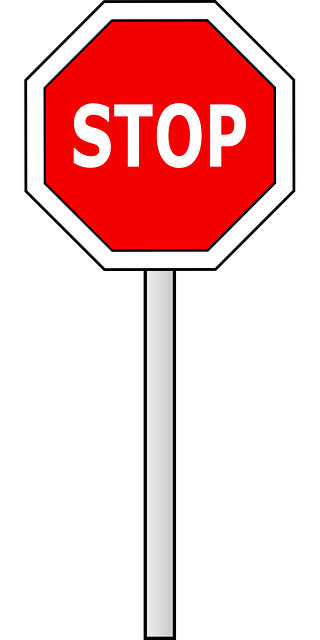 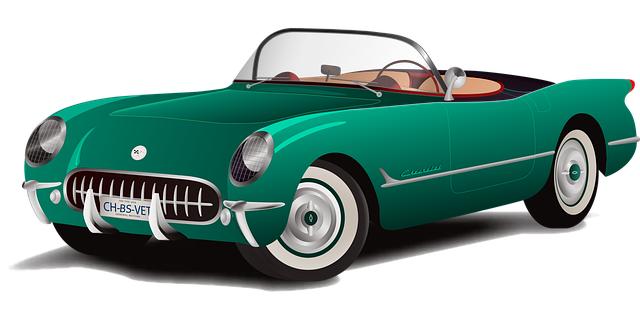 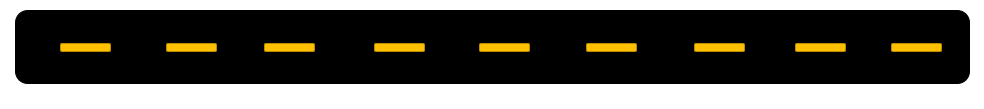 Youth B
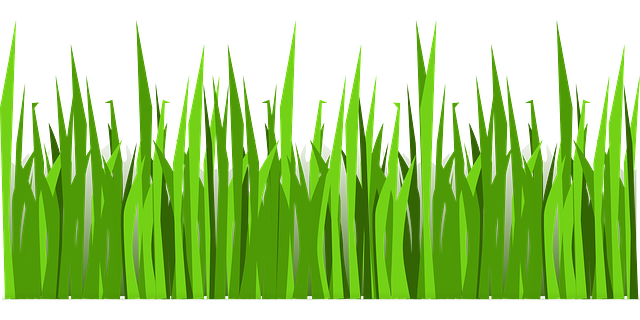 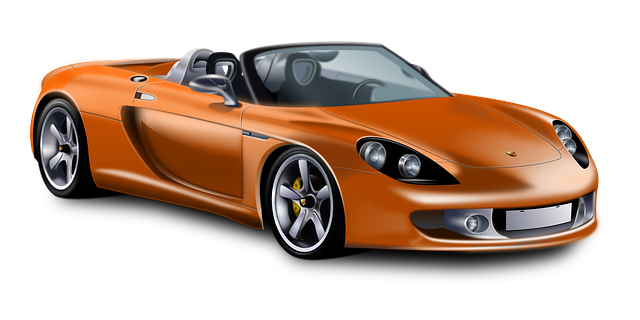 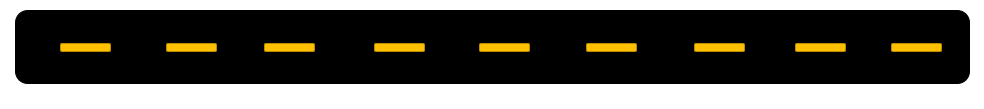 Youth C
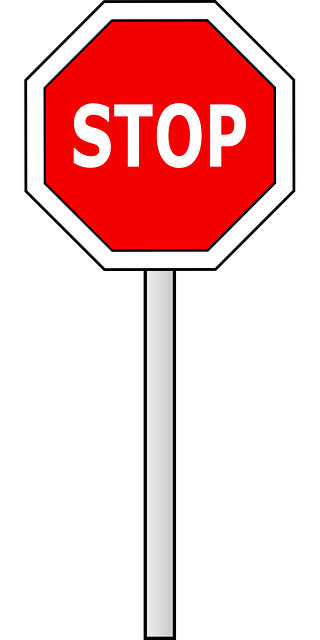 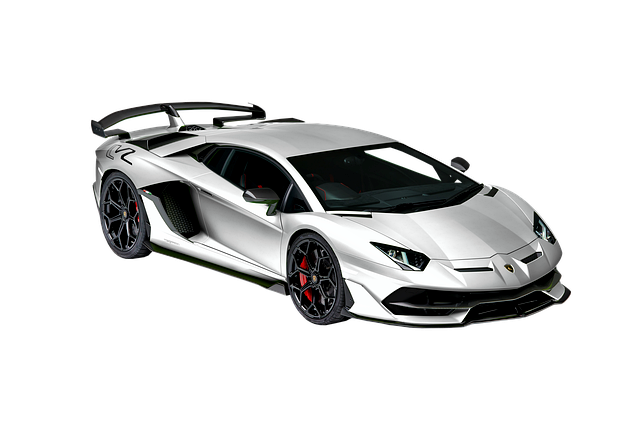 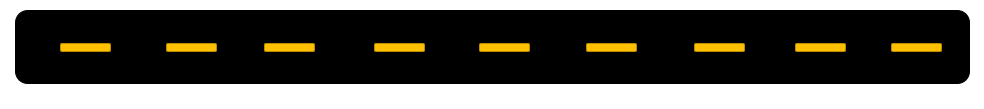 Youth D
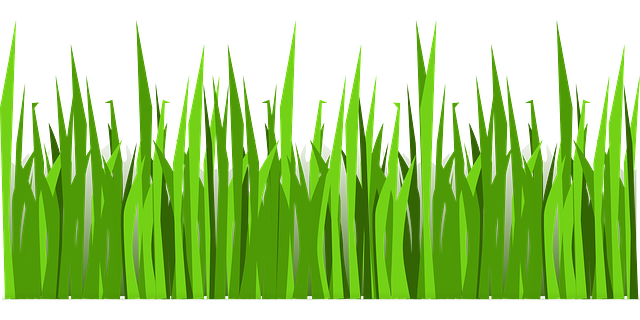 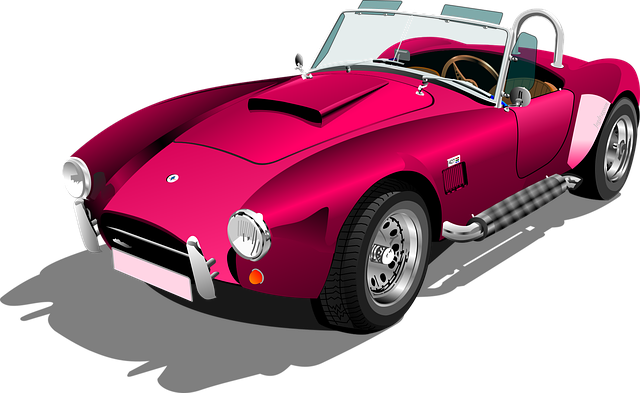 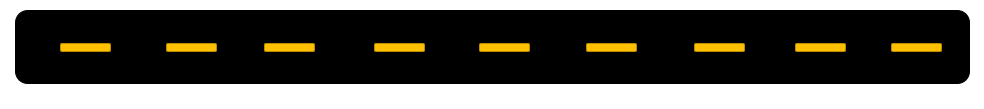 Youth E
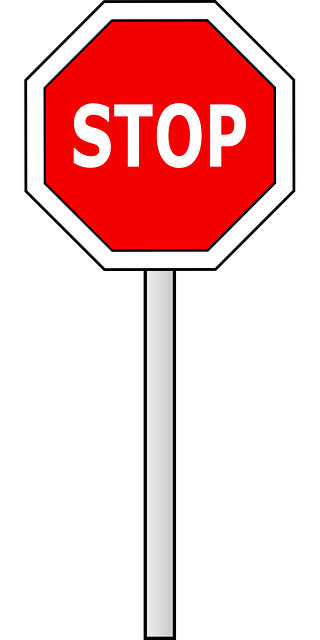 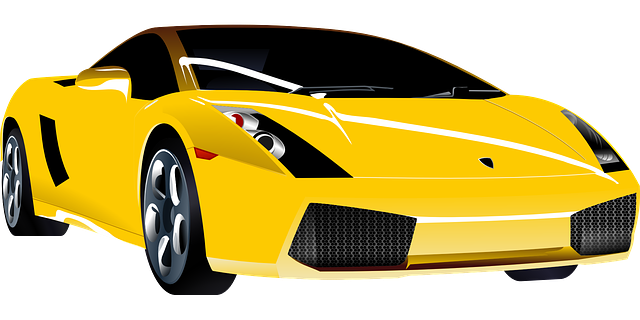 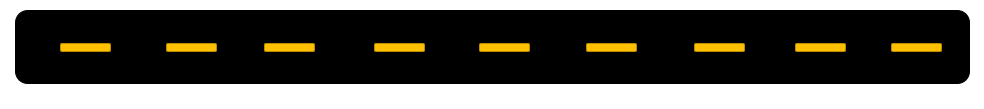 Youth F
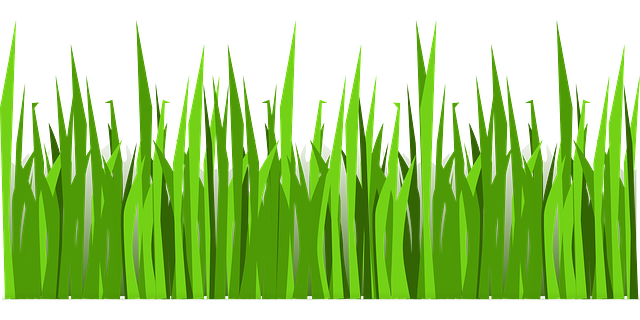 Child Trauma Services Program
© 2021 The Board of Regents of The University of Oklahoma
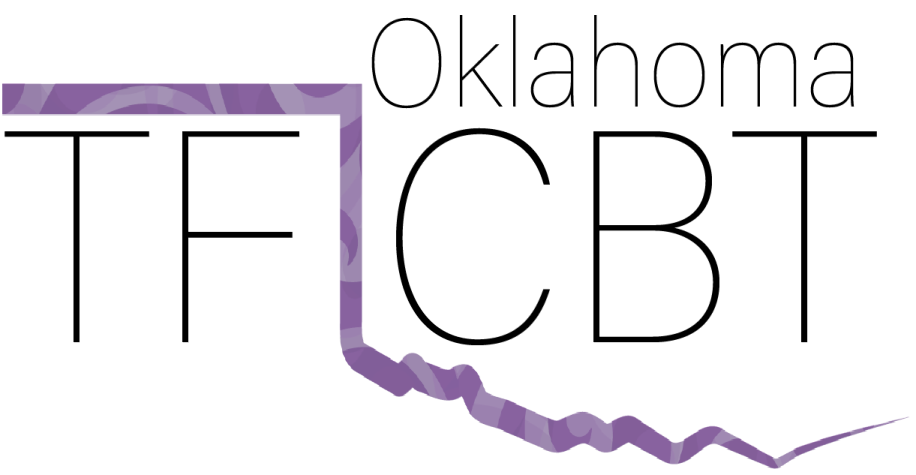 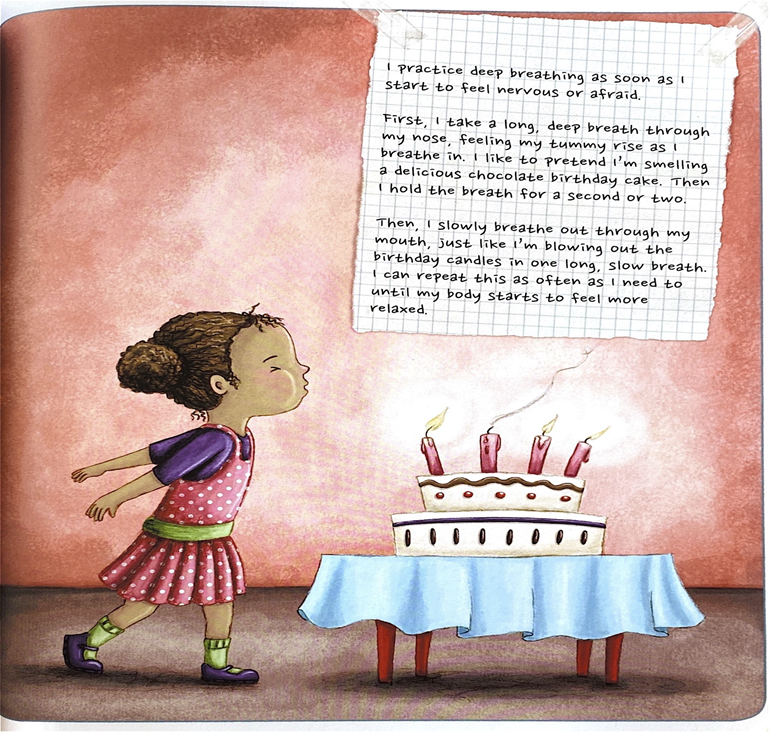 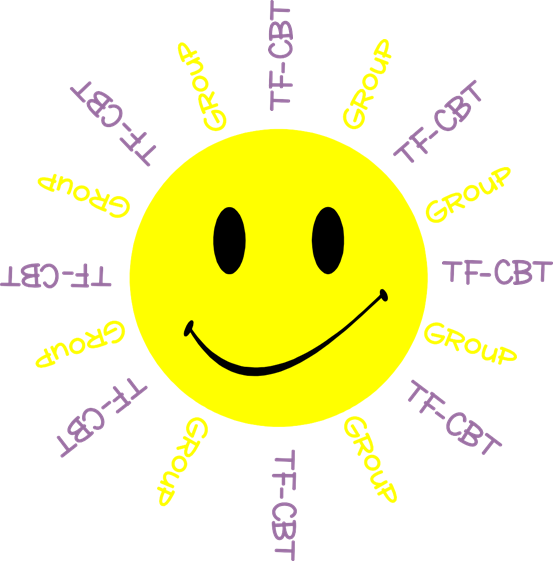 Deep Breaths
STRAUS, S. (2013). HEALING DAYS. MAGINATION Press.
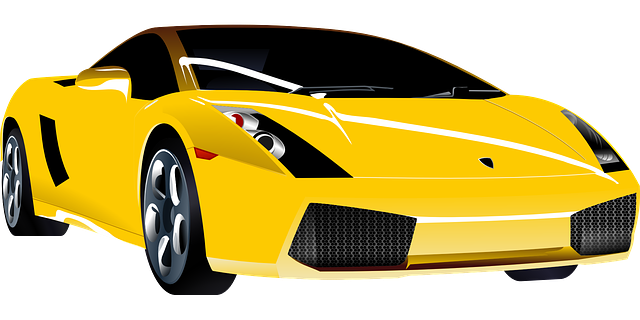 Child Trauma Services Program
© 2021 The Board of Regents of The University of Oklahoma
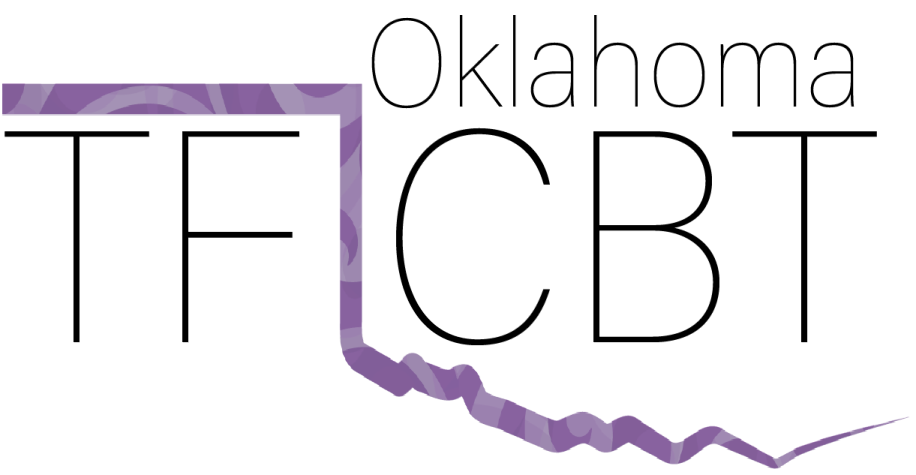 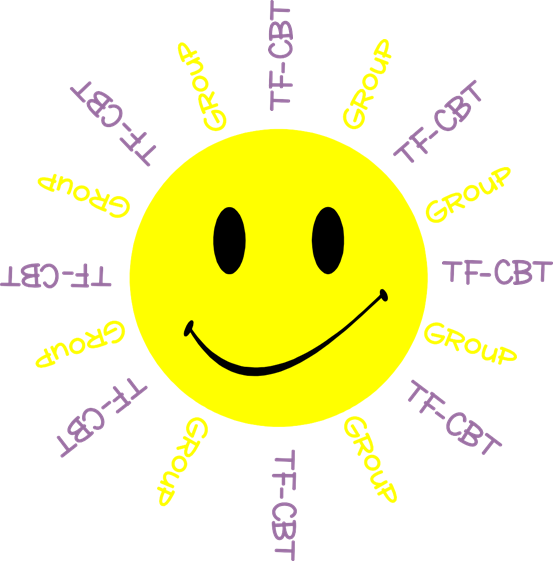 HOME 
Activity review
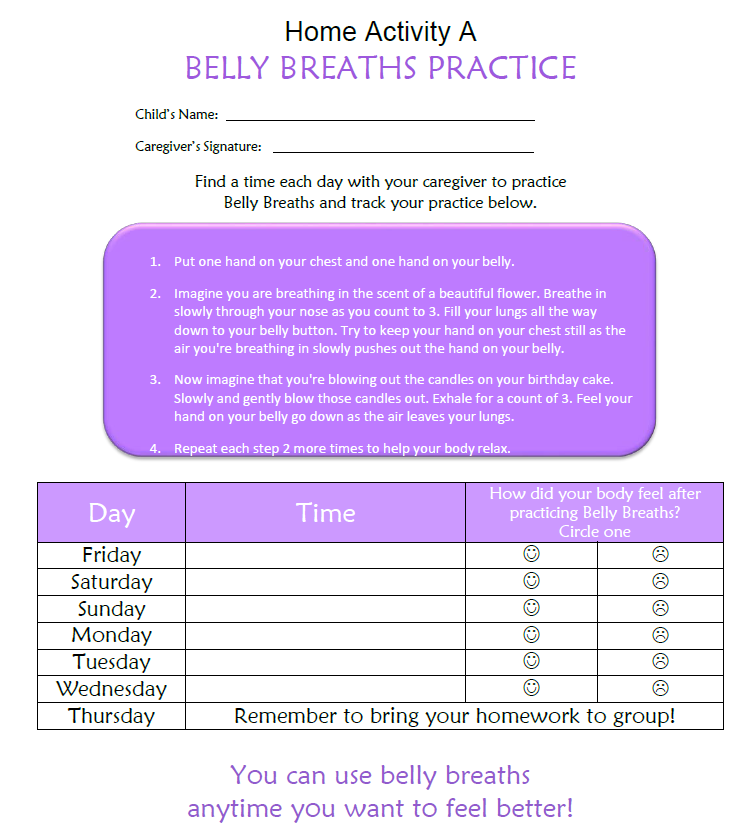 Share about a time you practiced Belly breaths              with a caregiver.
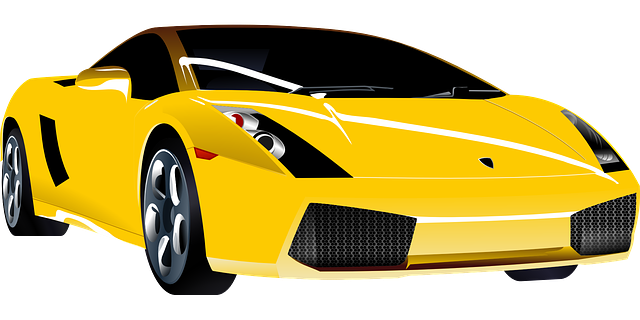 Child Trauma Services Program
© 2021 The Board of Regents of The University of Oklahoma
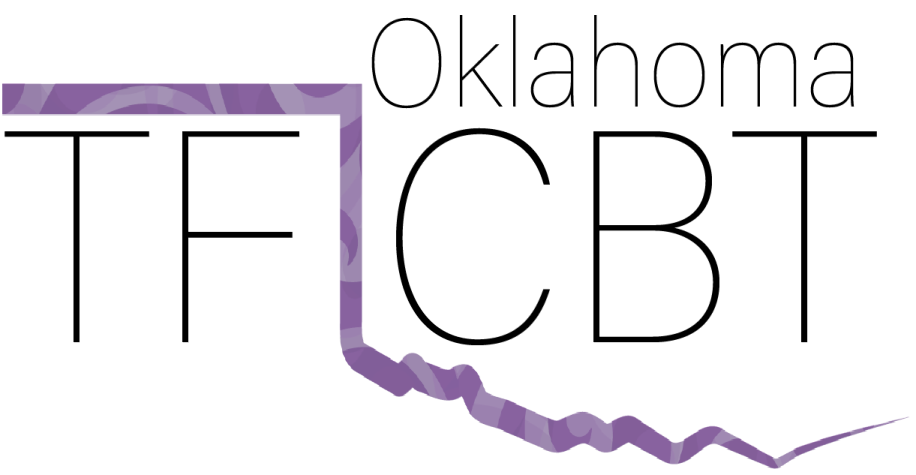 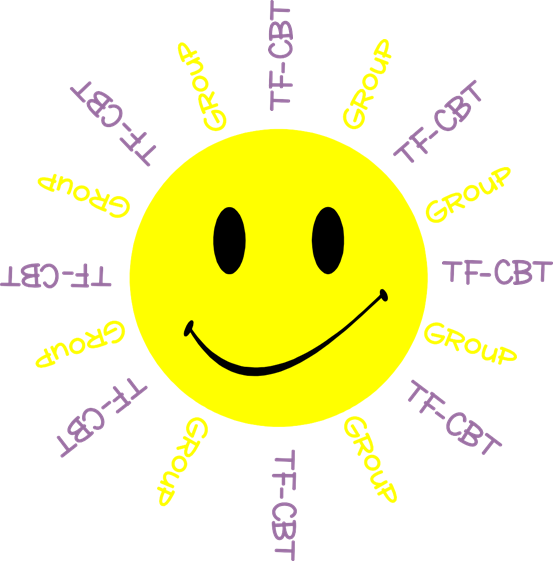 FEELINGS
Take turns adding feelings words!
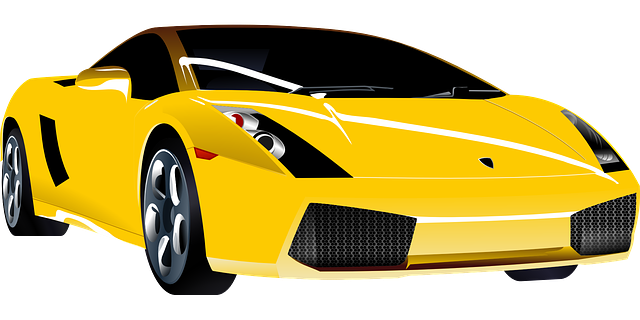 Child Trauma Services Program
© 2021 The Board of Regents of The University of Oklahoma
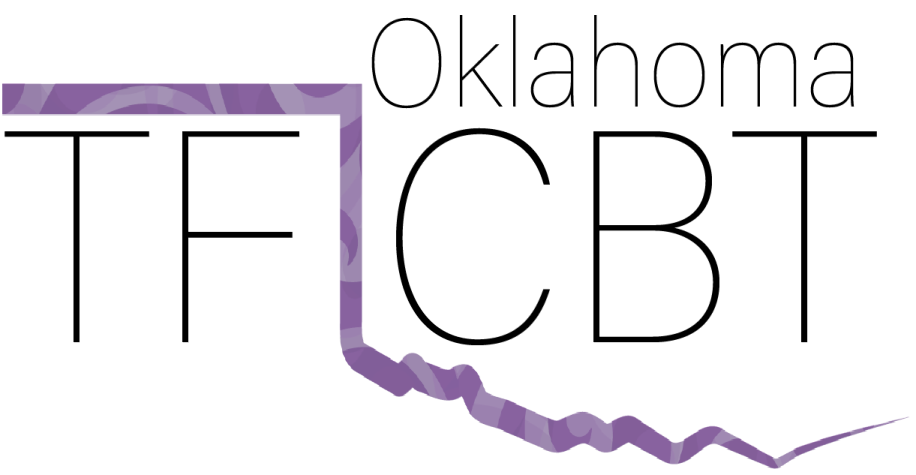 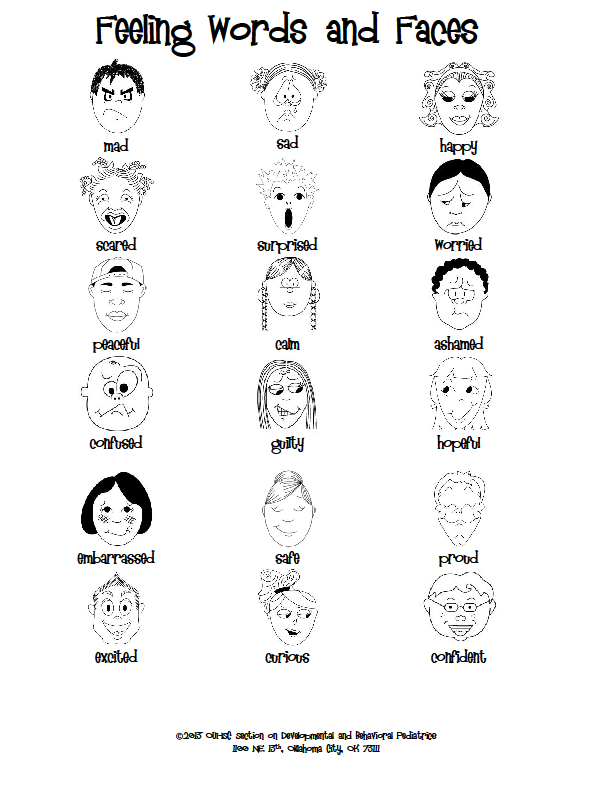 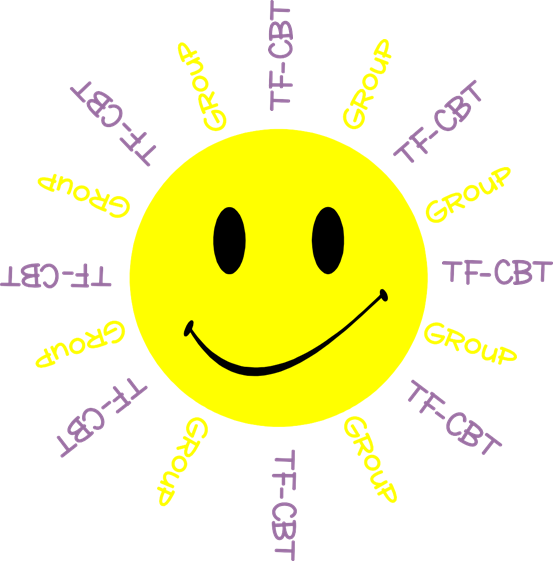 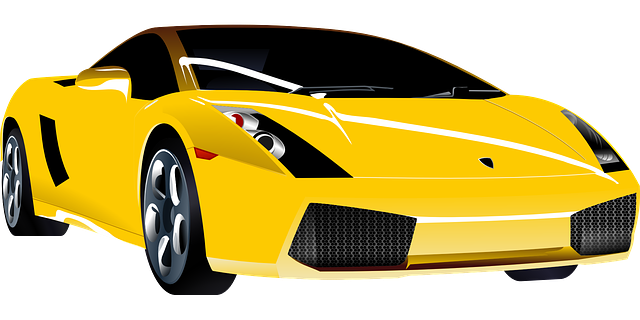 Child Trauma Services Program
© 2021 The Board of Regents of The University of Oklahoma
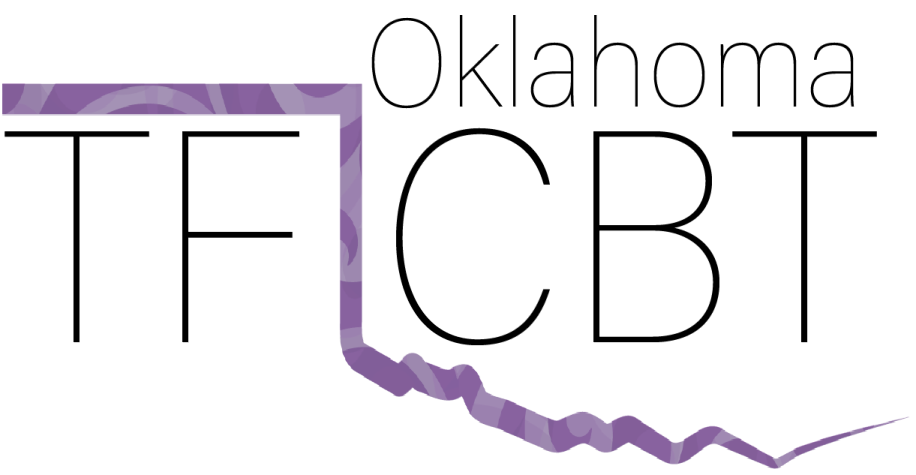 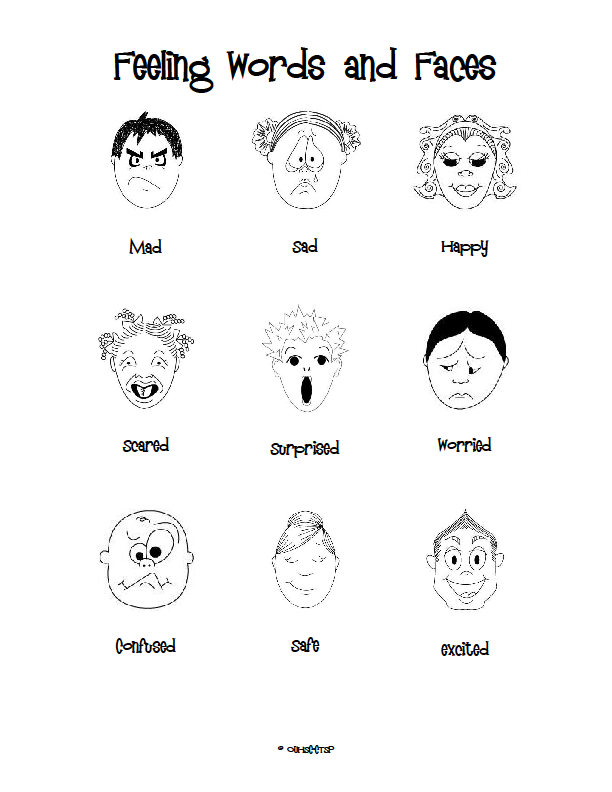 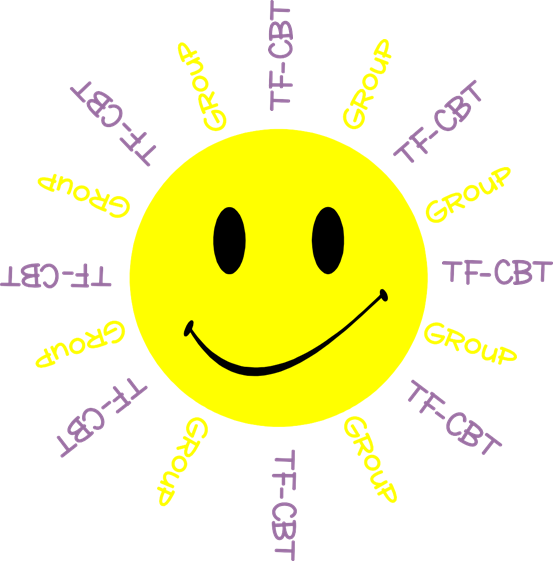 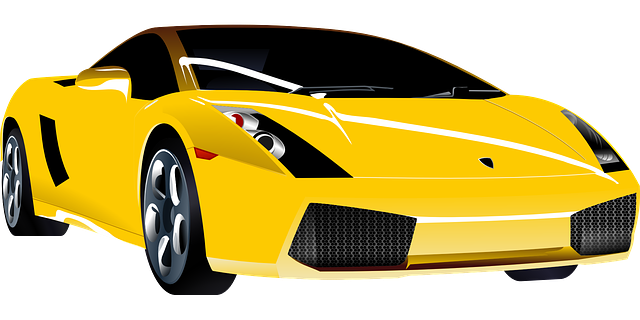 Child Trauma Services Program
© 2021 The Board of Regents of The University of Oklahoma
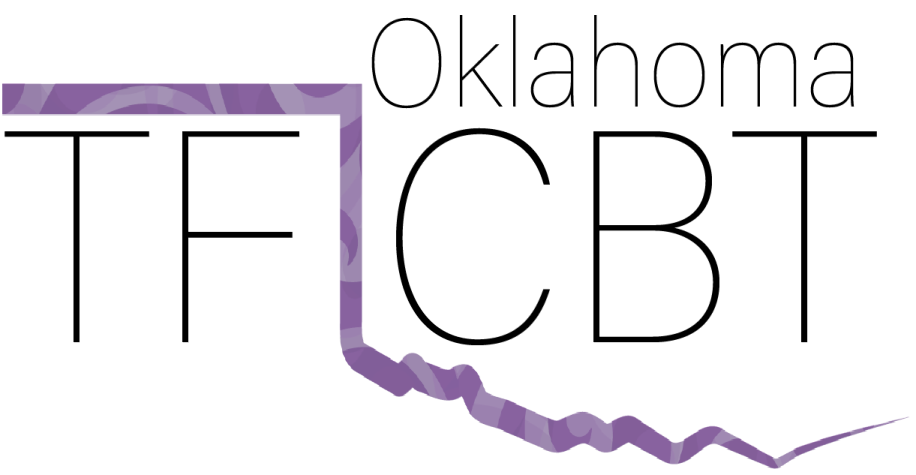 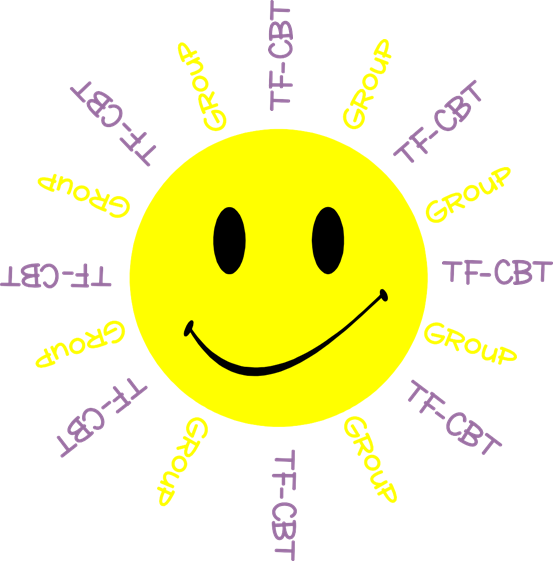 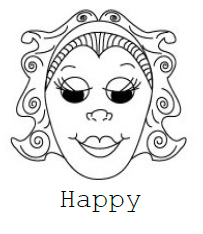 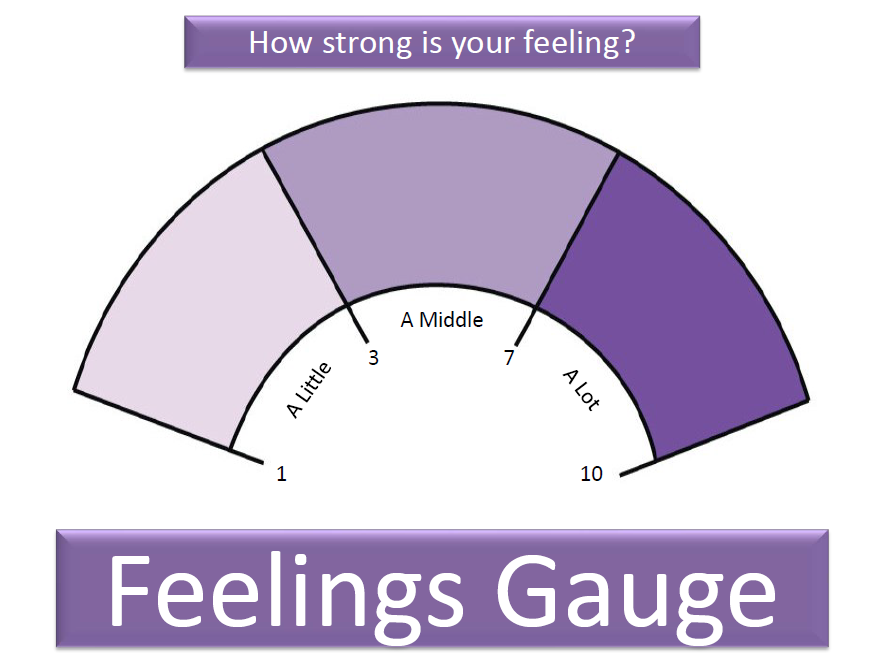 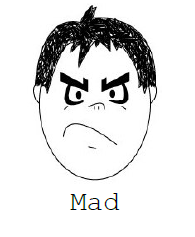 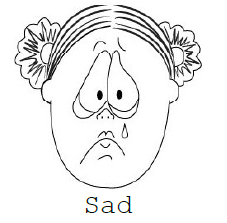 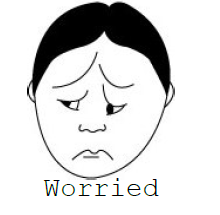 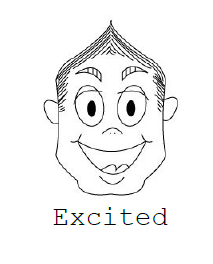 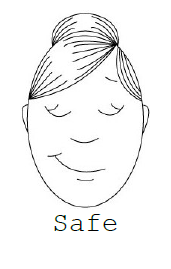 Child Trauma Services Program
© 2021 The Board of Regents of The University of Oklahoma
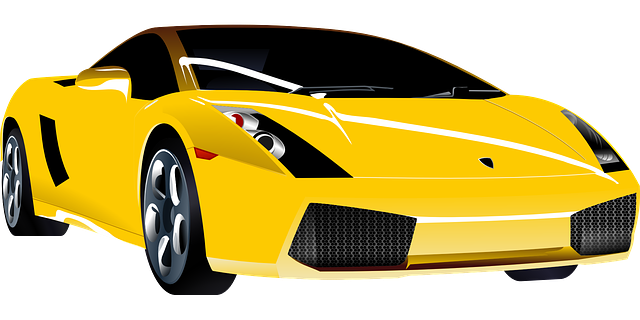 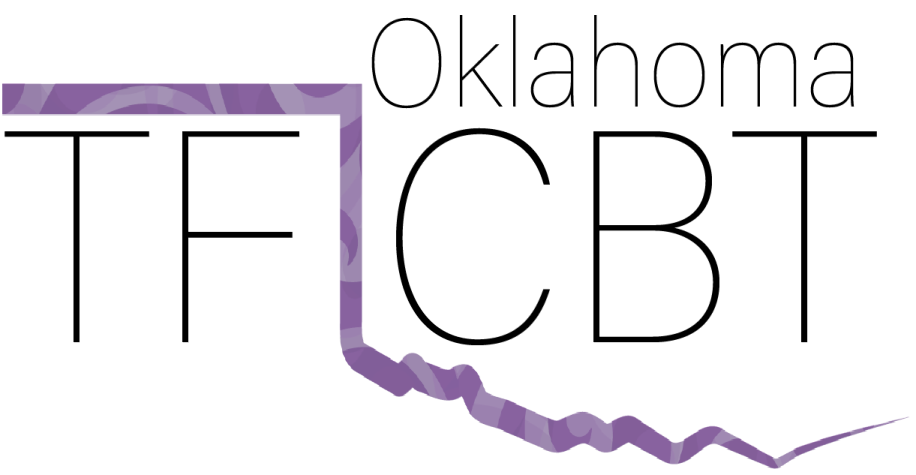 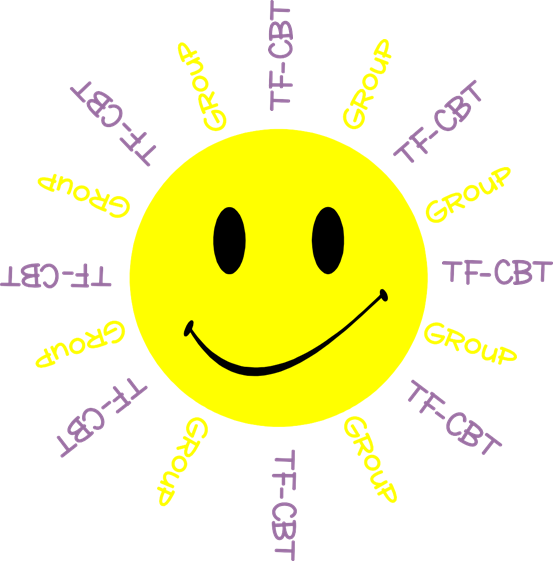 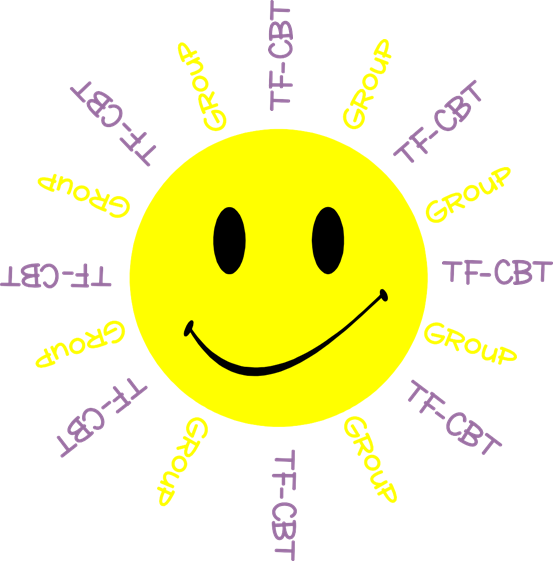 LIGHT VS. HEAVY FEELINGS
Which feelings are light?


Which feelings are heavy?
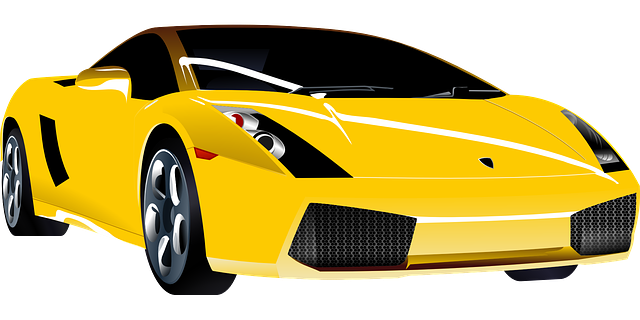 Child Trauma Services Program
© 2021 The Board of Regents of The University of Oklahoma
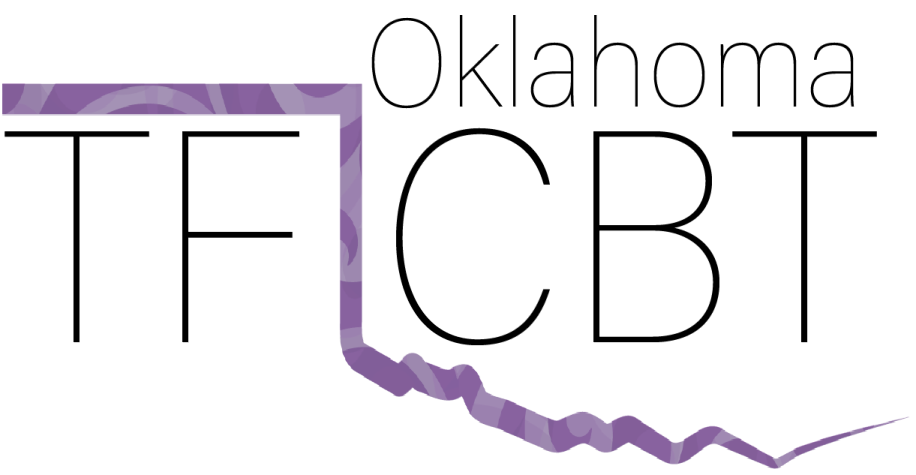 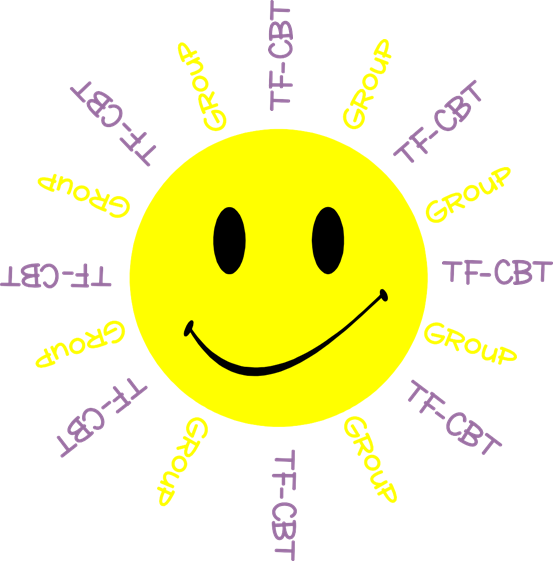 FEELINGS STORY
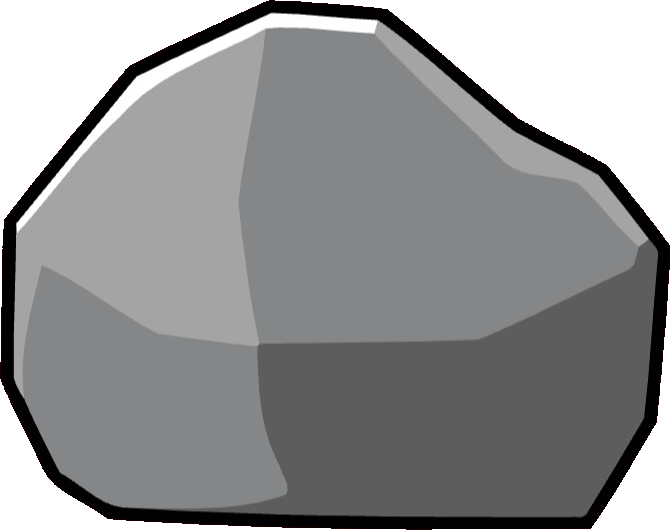 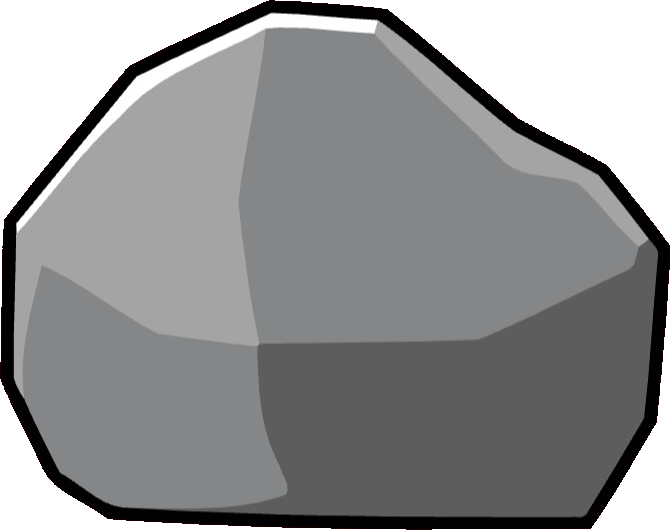 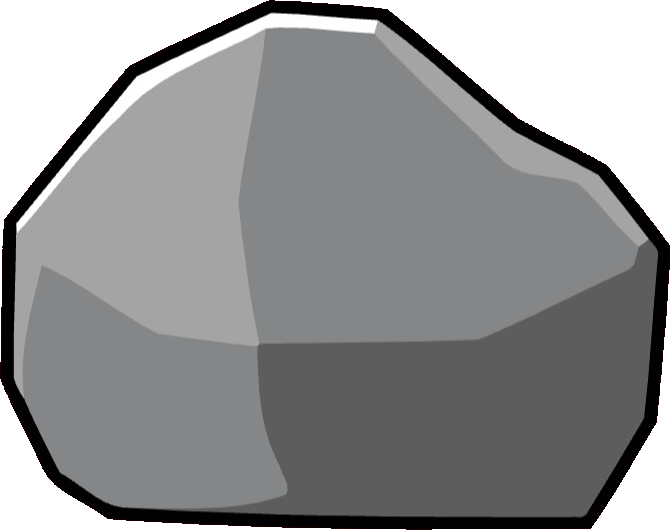 Scared
Guilty
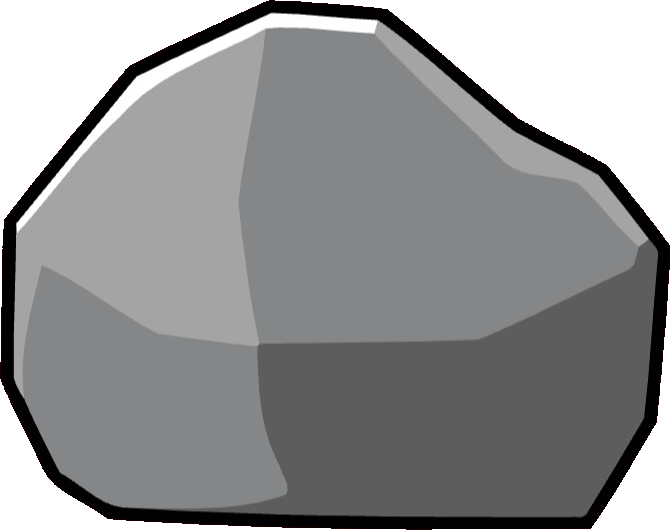 Mad
Worried
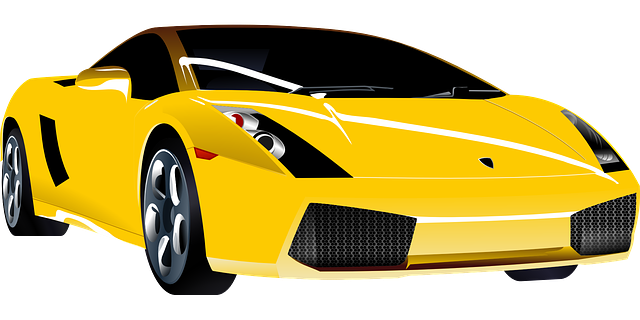 Child Trauma Services Program
© 2021 The Board of Regents of The University of Oklahoma
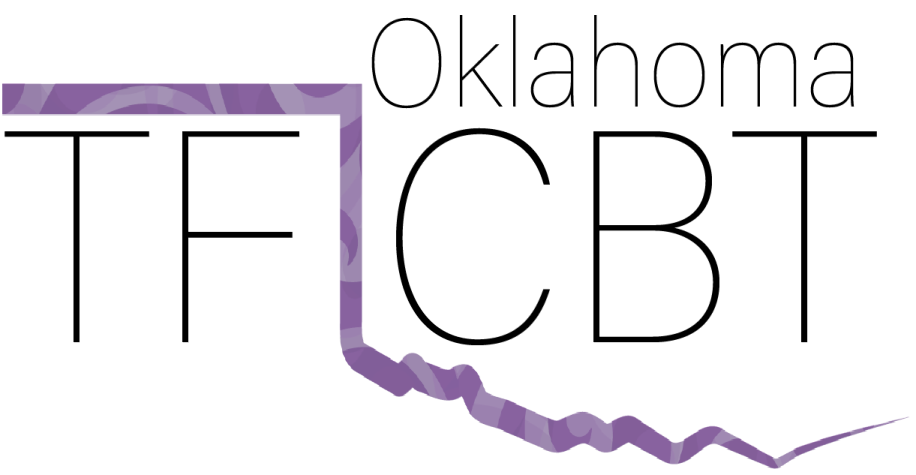 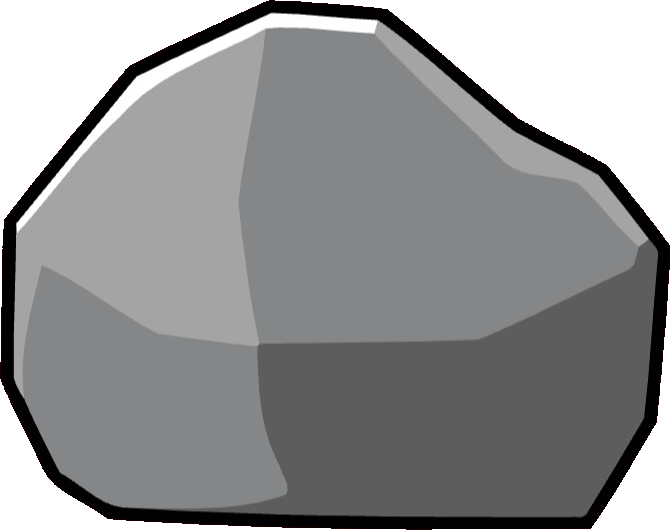 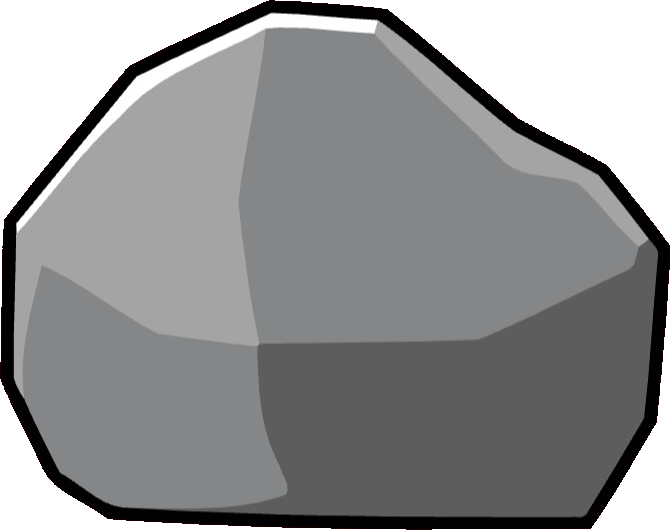 Sad
Embarrassed
[Speaker Notes: Add feelings rocks as you tell the story. Consider making story trauma-focused for gradual exposure. For example, kiddo woke up from a nightmare reminding them of the tough and scary thing that happened.]
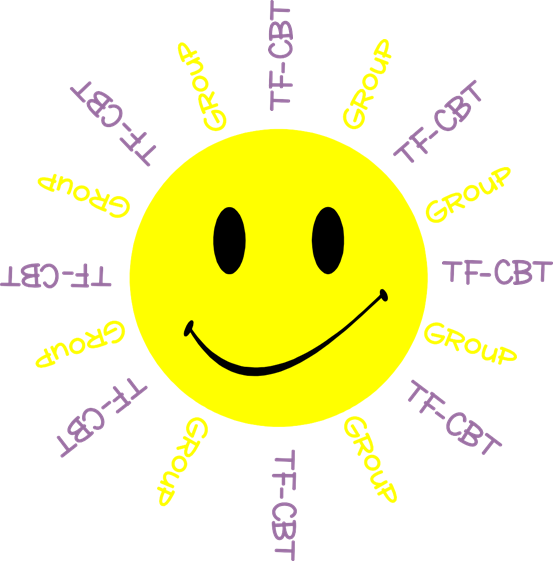 FEELINGS STORY:
LIGHTENING HEAVY FEELINGS
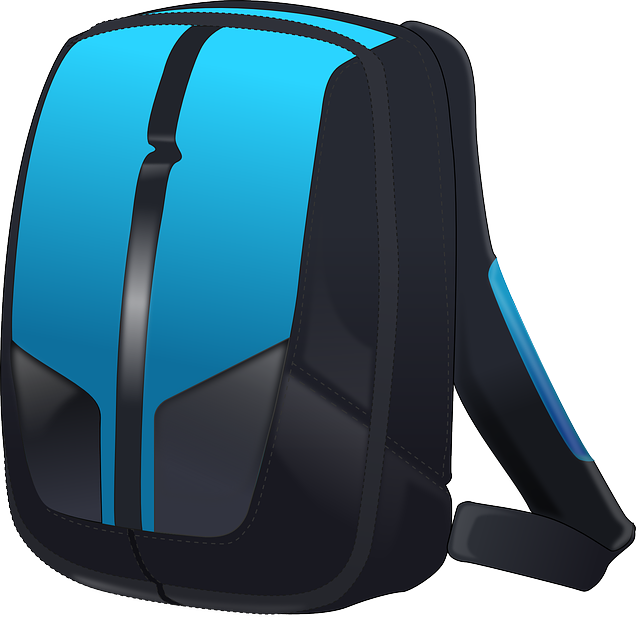 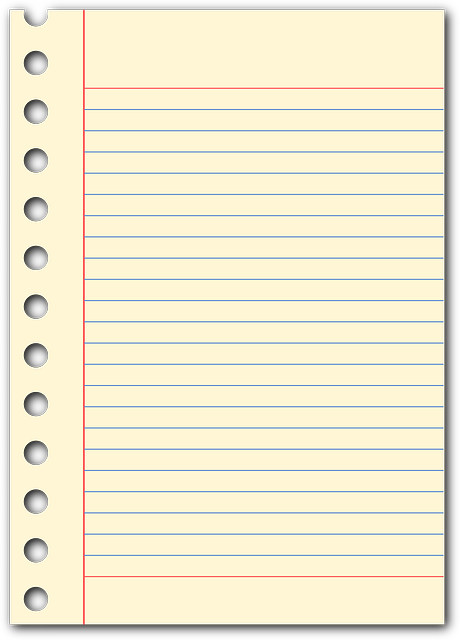 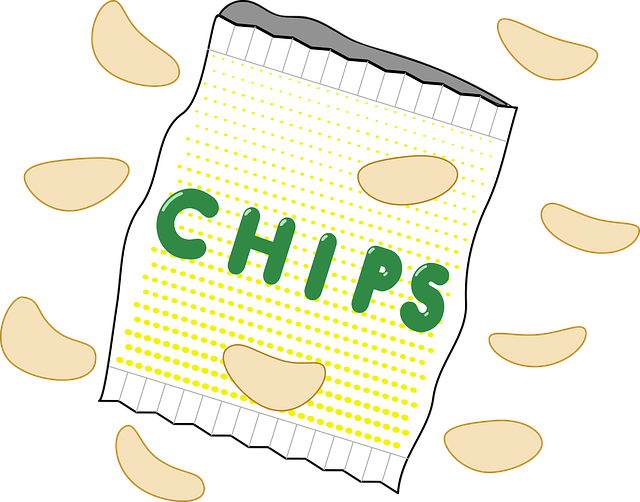 Safe
Proud
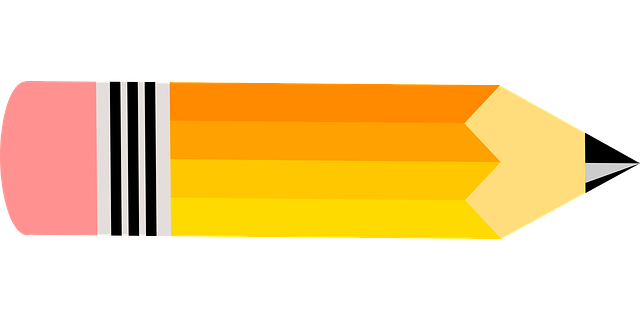 Calm
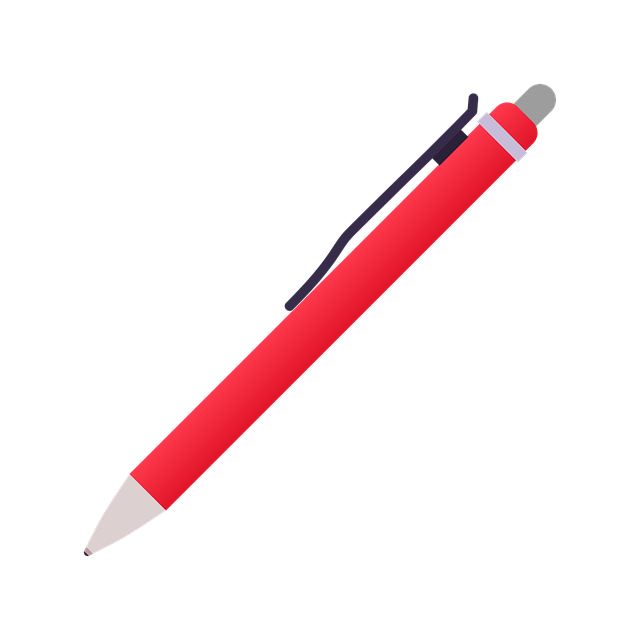 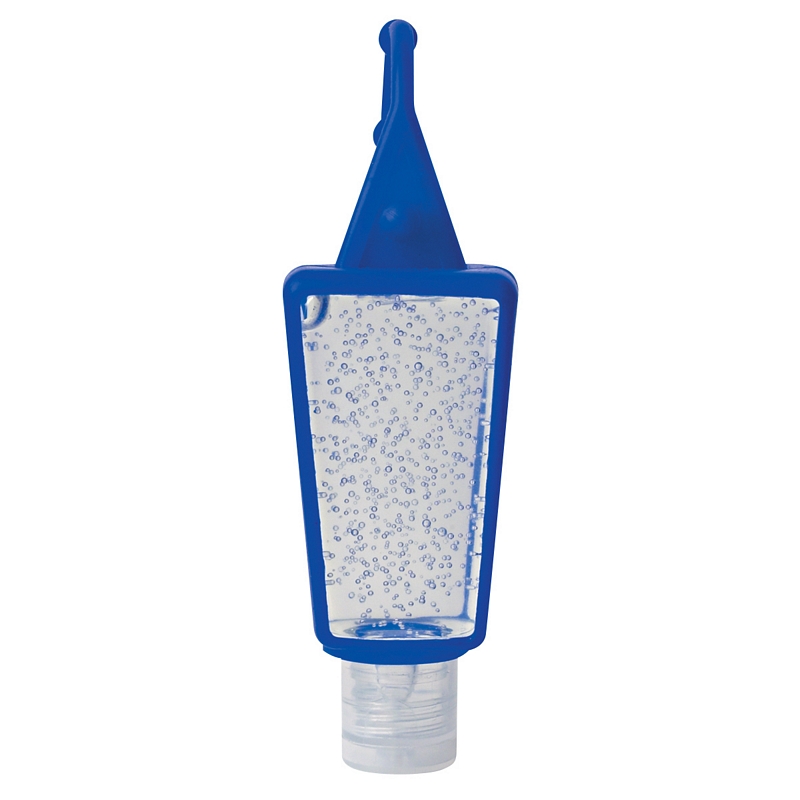 Happy
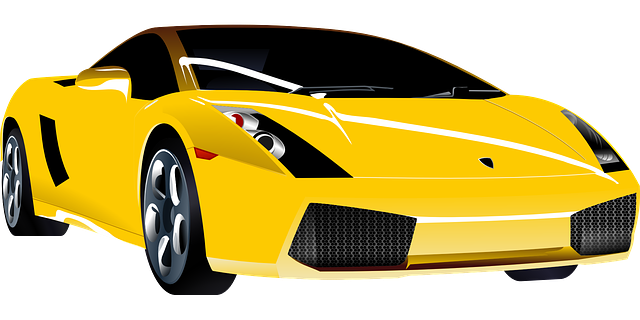 Excited
Child Trauma Services Program
© 2021 The Board of Regents of The University of Oklahoma
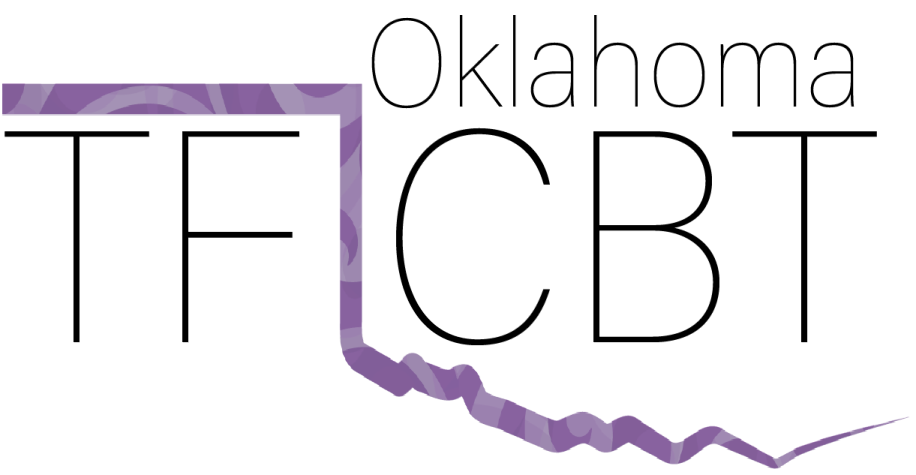 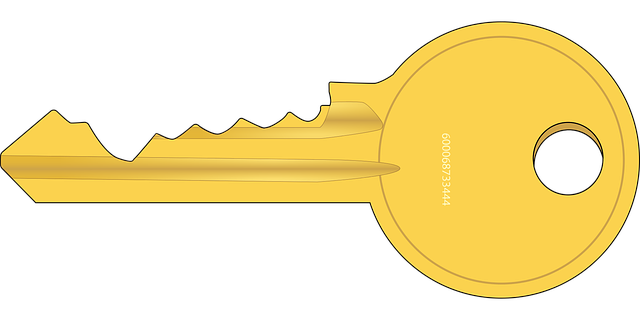 Confident
[Speaker Notes: Add light items to the back pack as you tell the lightened story. Reflect on how heavy the backpack would be (not heavy) for carrying around]
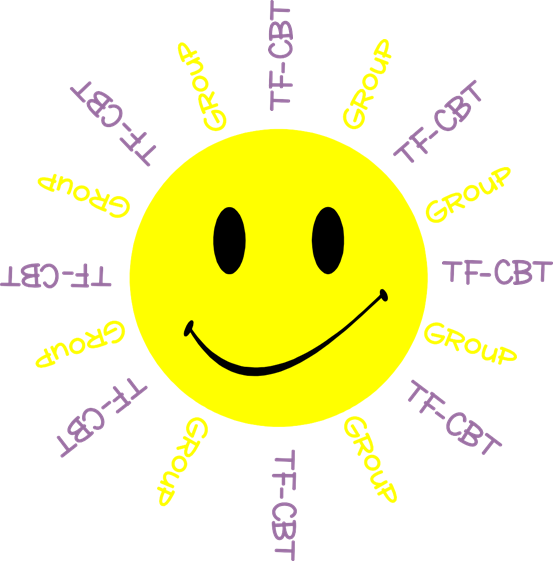 FEELINGS QUESTIONS
Allison got a special game she asked for on her birthday. She feels…
Brandon wants to play outside, but it is raining. He feels…
Ellie felt lonely, so she told her caregiver. Now they are playing a game together. She feels…
Frankie hears adults arguing loudly. He feels…
Olivia scores a goal in her soccer game. She feels…
Greta had a bad dream about an upsetting thing that happened to her. She feels…
Isabel thinks it is her fault that the scary, upsetting thing happened. She feels…
Raven earns a prize for working hard and following group rules. She feels…
Maria remembers when she was hurt by someone else. She feels…
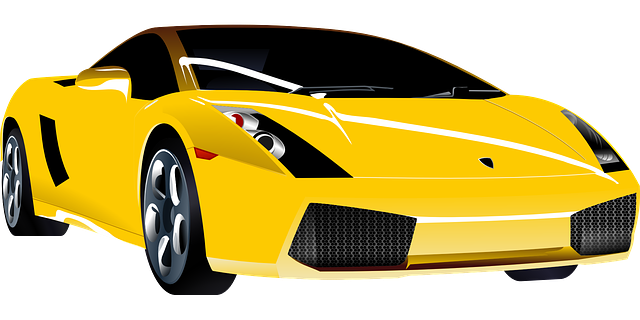 Child Trauma Services Program
© 2021 The Board of Regents of The University of Oklahoma
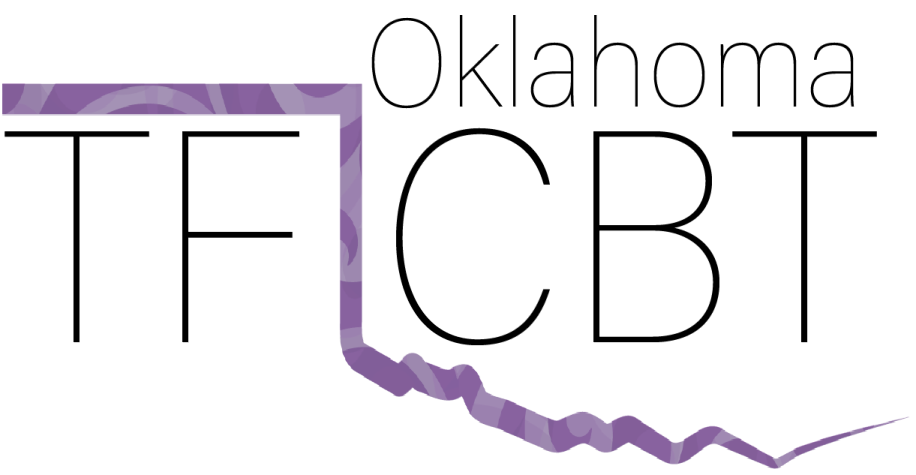 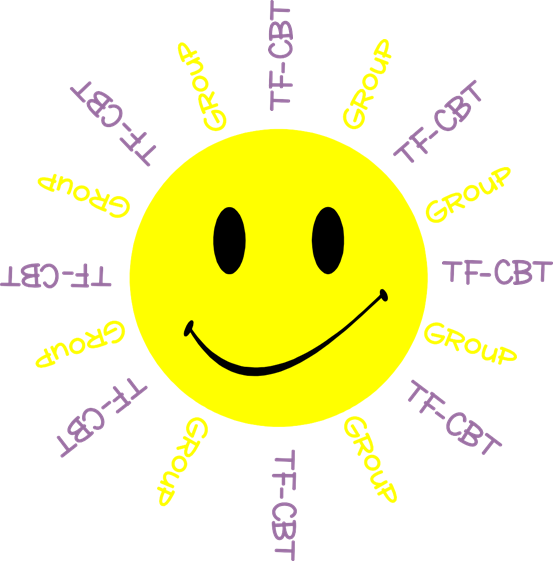 ACTIVITY!
ACTIVITY!
What was your favorite part of group?
THESE ARE A FEW OF MY
FAVORITE THINGS
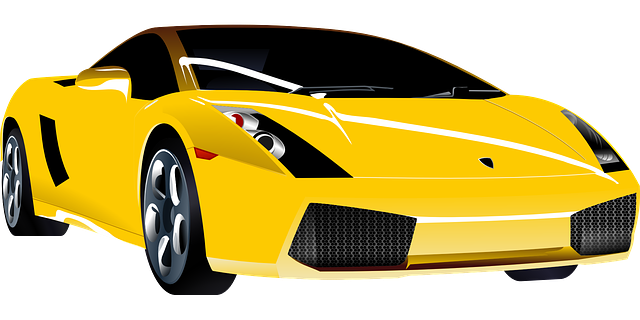 Child Trauma Services Program
© 2021 The Board of Regents of The University of Oklahoma
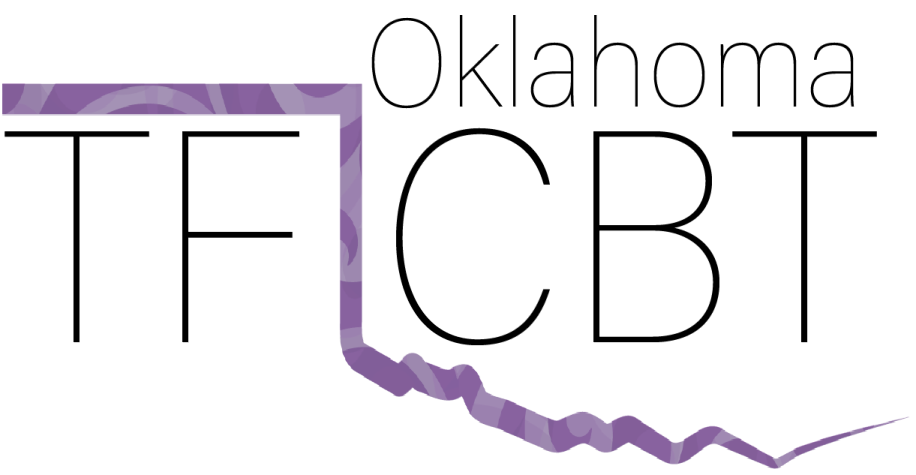 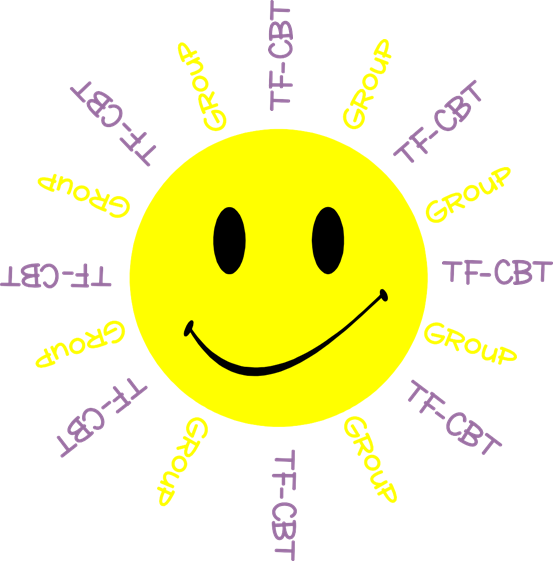 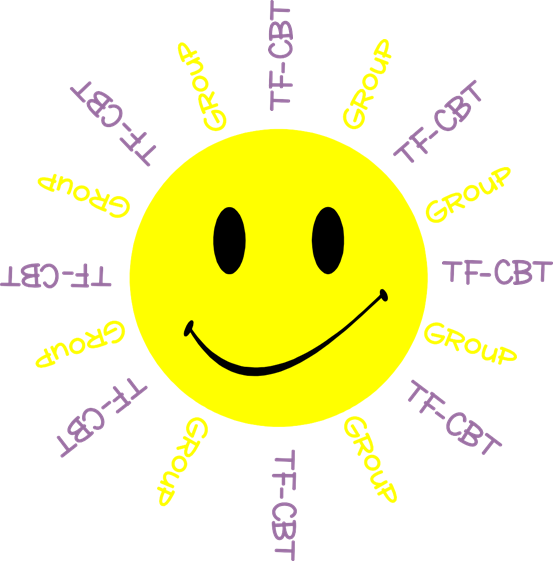 Welcome to TF-CBT Group Combined Time!
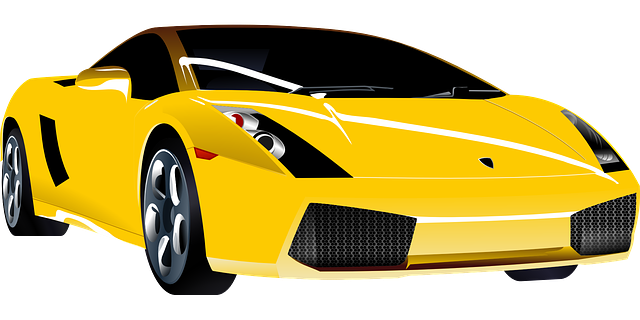 Child Trauma Services Program
© 2021 The Board of Regents of The University of Oklahoma
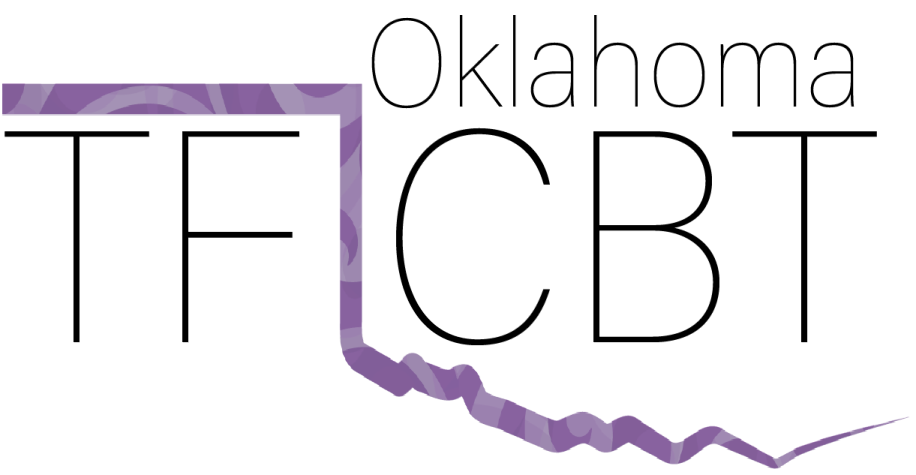 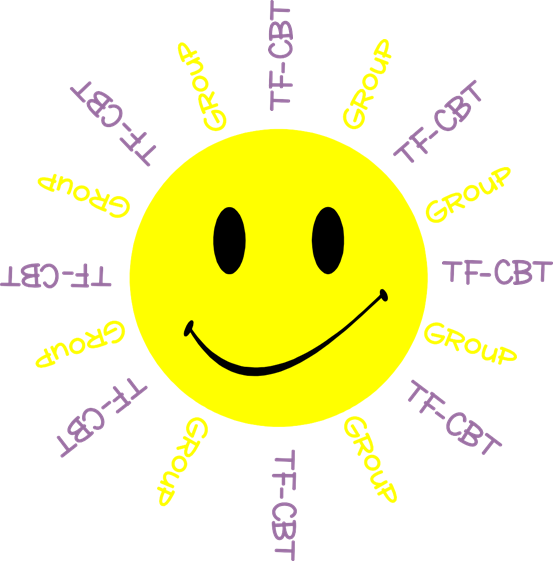 Trauma-Related Feelings
What might kids feel when tough and scary things are happening?
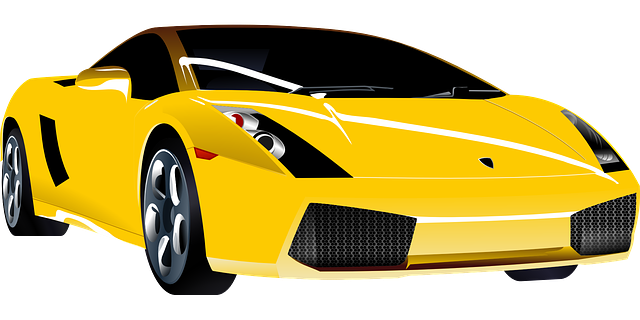 Child Trauma Services Program
© 2021 The Board of Regents of The University of Oklahoma
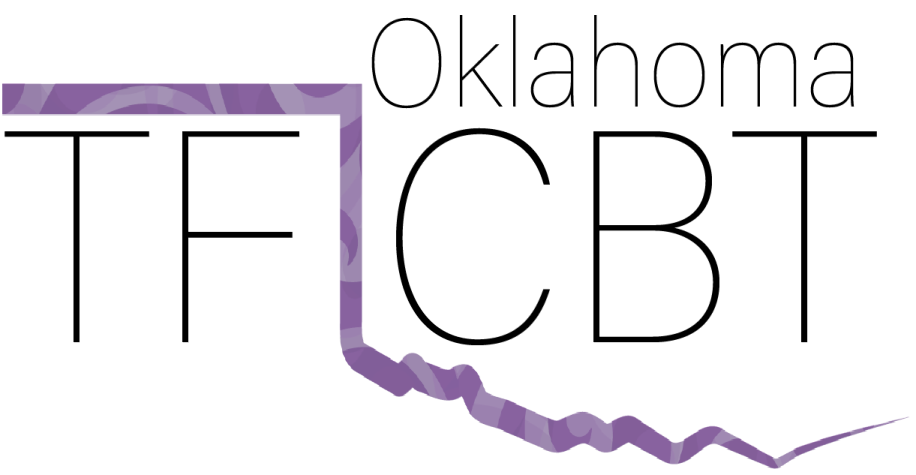 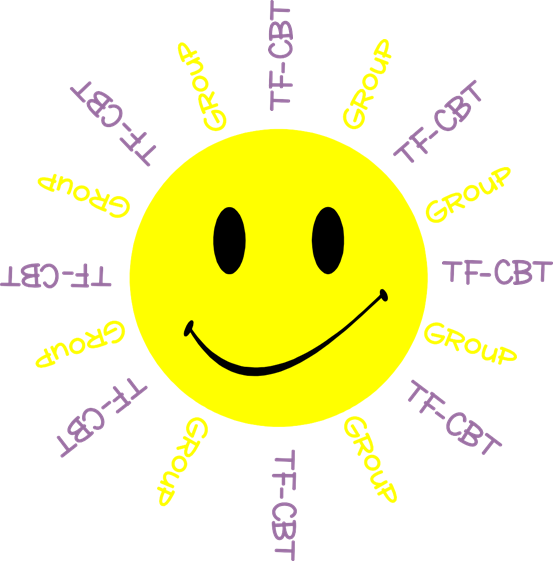 Trauma-Related Feelings
What might kids feel when they remember the tough and scary things that happened?
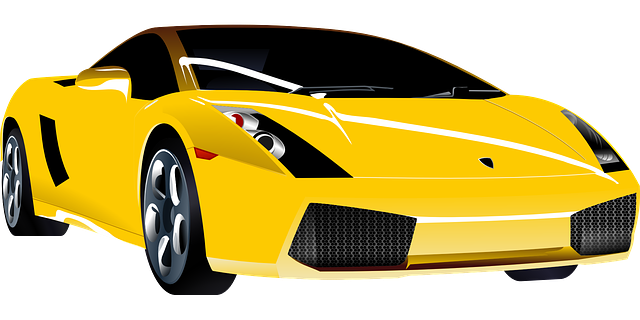 Child Trauma Services Program
© 2021 The Board of Regents of The University of Oklahoma
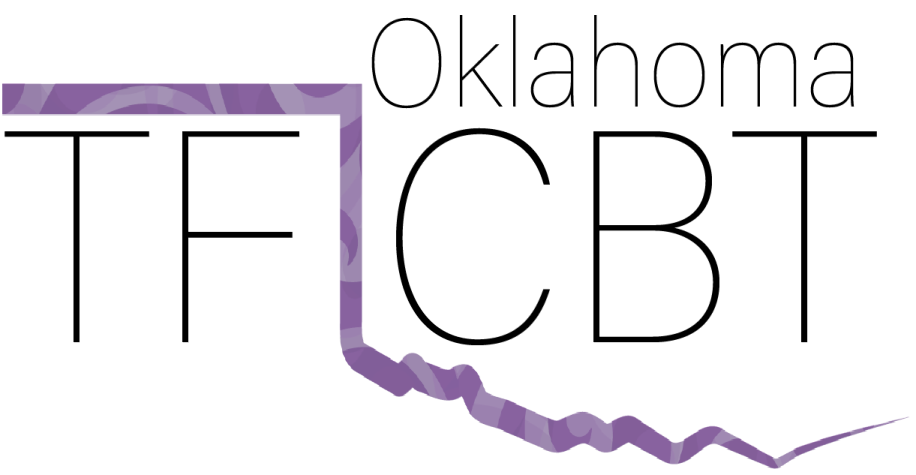 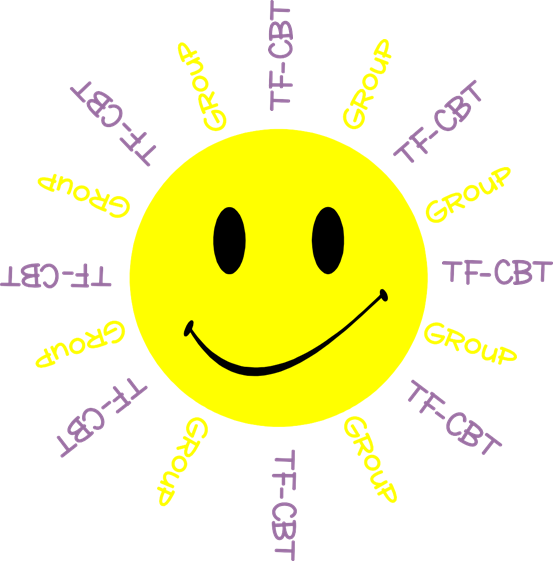 Muscle Relaxers
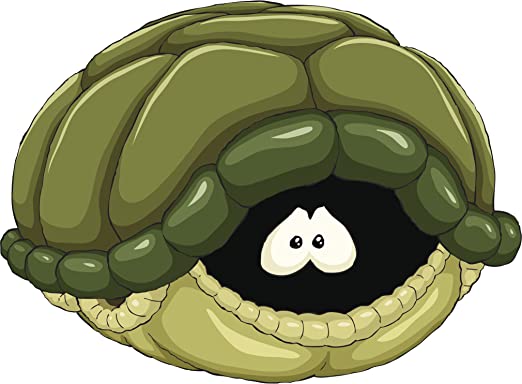 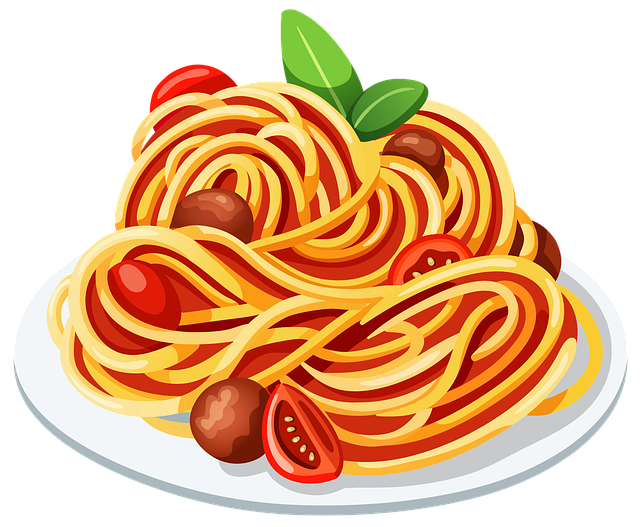 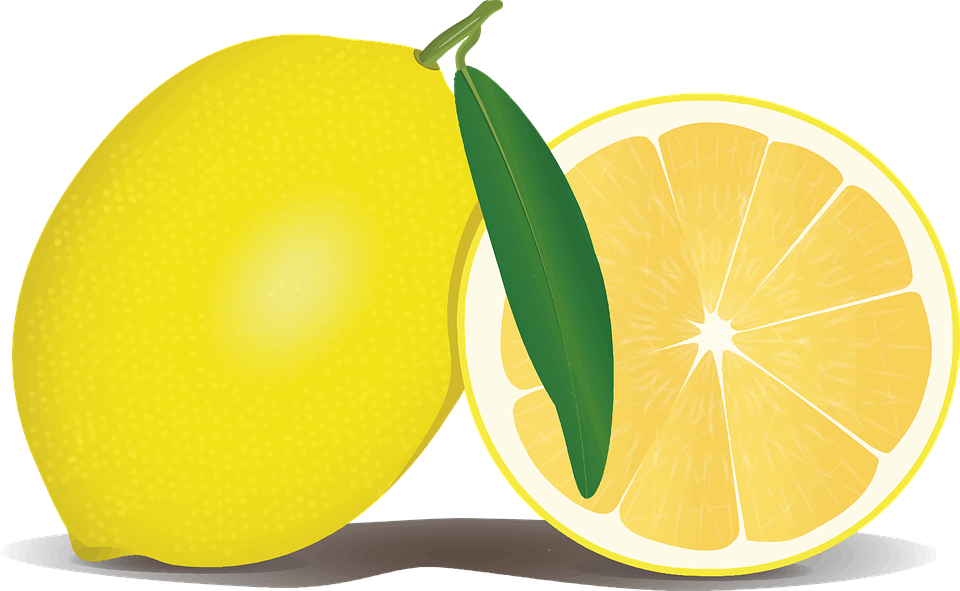 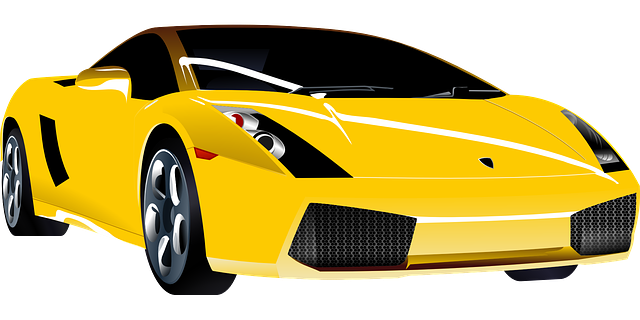 Child Trauma Services Program
© 2021 The Board of Regents of The University of Oklahoma
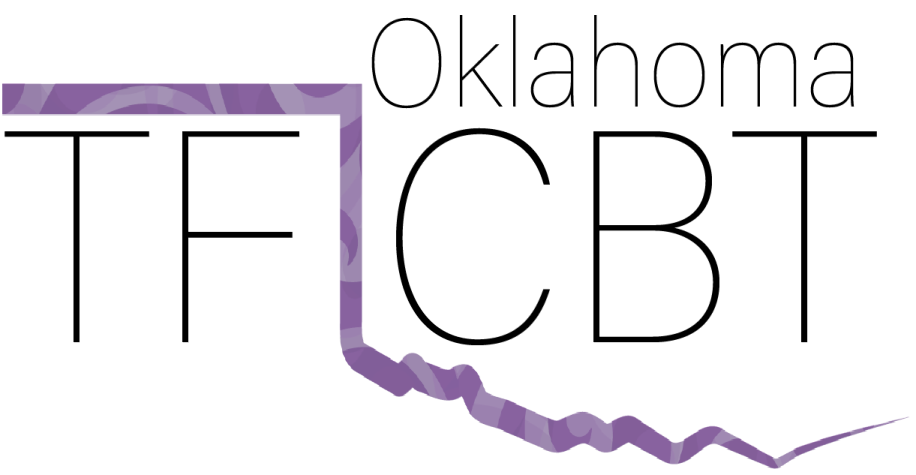 [Speaker Notes: Add others as you’d like]
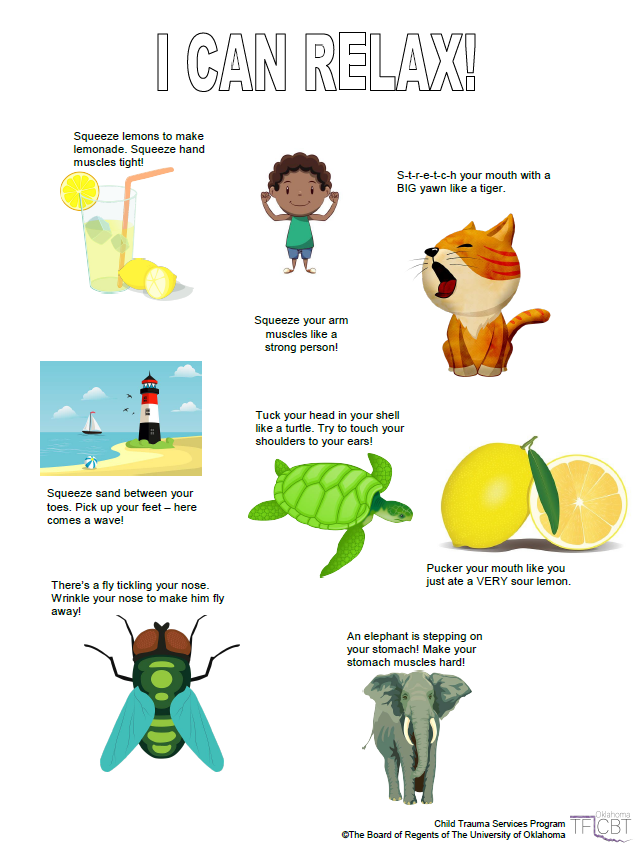 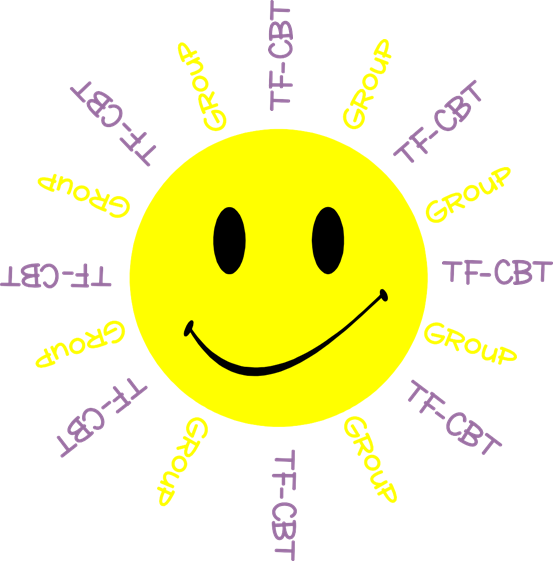 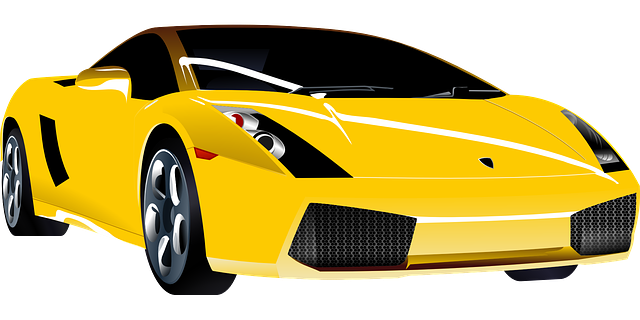 Child Trauma Services Program
© 2021 The Board of Regents of The University of Oklahoma
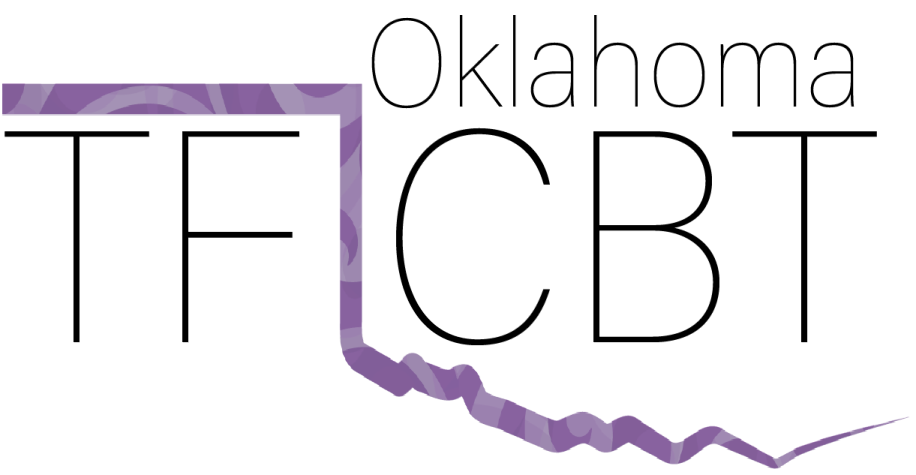 Sit in a comfortable chair. Now imagine that you are piece of cooked spaghetti. Tighten both your fists and arms, squeeze your legs and stomach and make your whole body as stiff as possible, so that you can’t bend. Keep your whole body tense until you count to five. Now relax. 

Pretend that you are now a piece of cooked spaghetti. Let your whole body become loose and floppy. Let go of all of the tension in your body. Relax your shoulders and stomach, take a deep breath, and let your body be as loose and floppy as cooked spaghetti. Which feels better, being cooked or uncooked spaghetti? 

Now become raw spaghetti again. Squeeze all the muscles in your body until you are as stiff as raw spaghetti. Even make your face tense – squeeze all the muscles in your mouth and forehead. Squeeze your shoulders up to your ears. Make fists with your hands. Squeeze your eyes shut and push your feet into the floor. Hold your body stiff like raw spaghetti until the count of five. 

Now relax your whole body. Go floppy like raw spaghetti. Relax your face, your shoulders, your stomach, your arms and your legs. Now which felt better, being cooked or uncooked spaghetti? 

Become the raw spaghetti one last time and tense your whole body from head to toe. Make every part of your body as tense and stiff as you can until the count of five. 

Now relax your body like raw spaghetti. It takes a lot of work to be as tense as raw spaghetti,                                              and can make you feel tired to do this all day. When you notice that your body is feeling stiff                                               or tense, don’t forget that you can make yourself feel like cooked spaghetti by relaxing the                              muscles in your body.
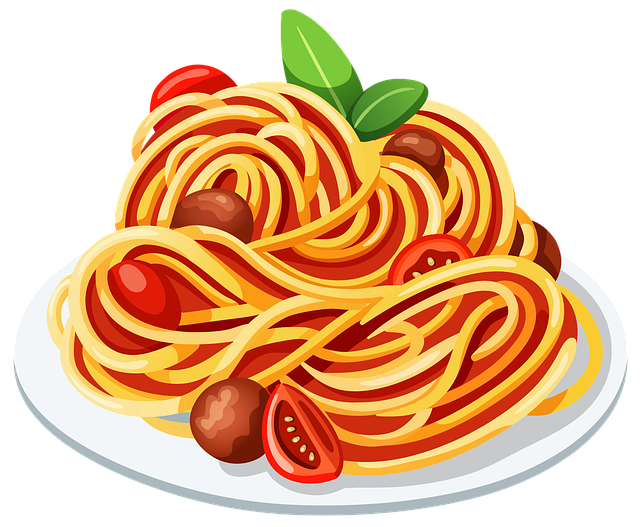 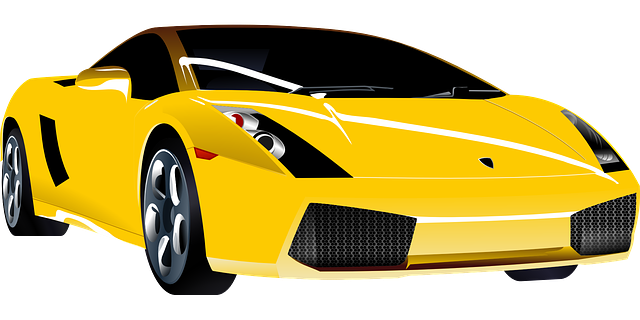 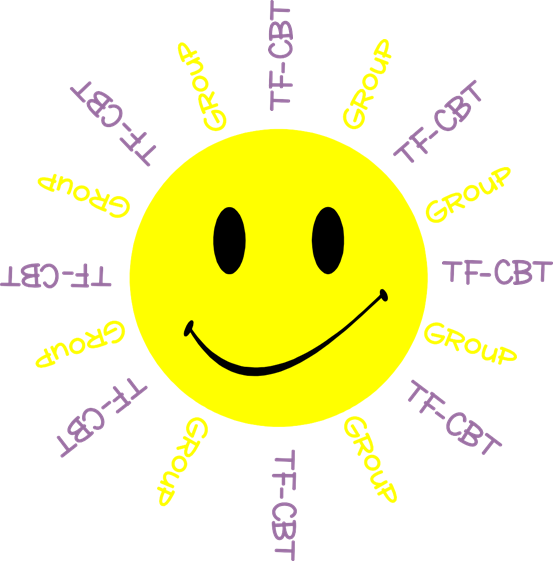 Child Trauma Services Program
© 2021 The Board of Regents of The University of Oklahoma
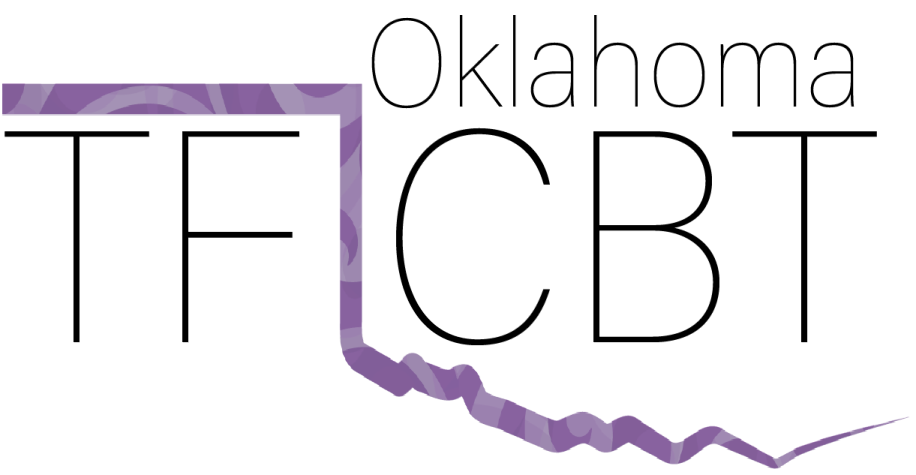 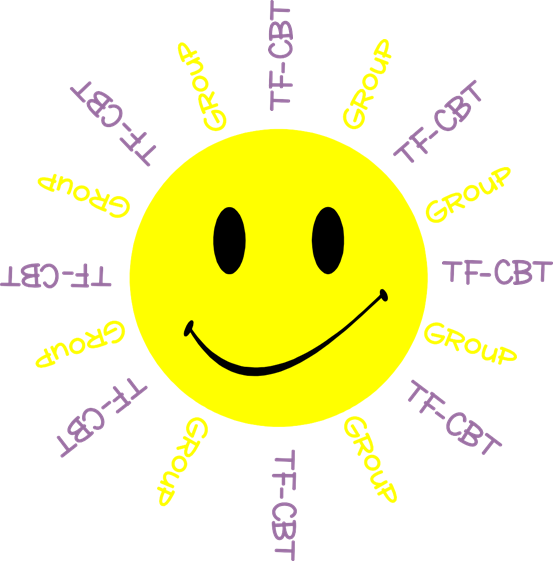 HOME 
Activity
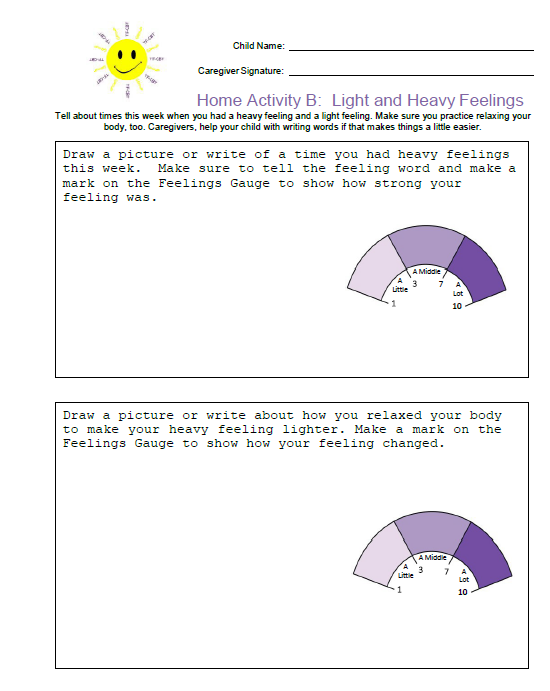 Two different times this week, draw or write about a time you had heavy feelings. Mark on the Feelings Gauge how heavy your feeling was.
Remember to bring back your completed home activity sheet to be entered into the prize drawing!
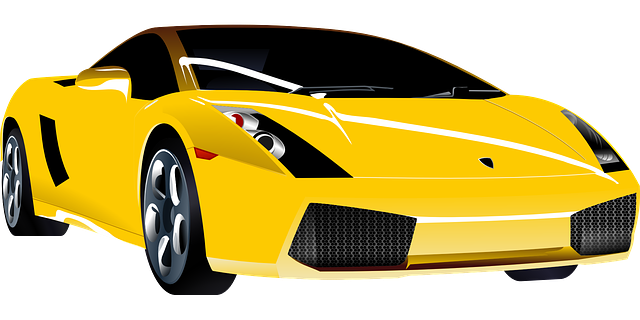 Child Trauma Services Program
© 2021 The Board of Regents of The University of Oklahoma
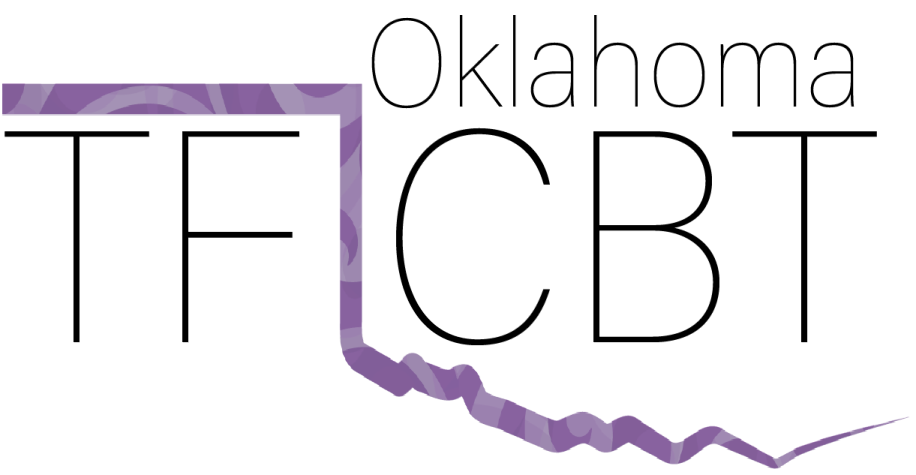 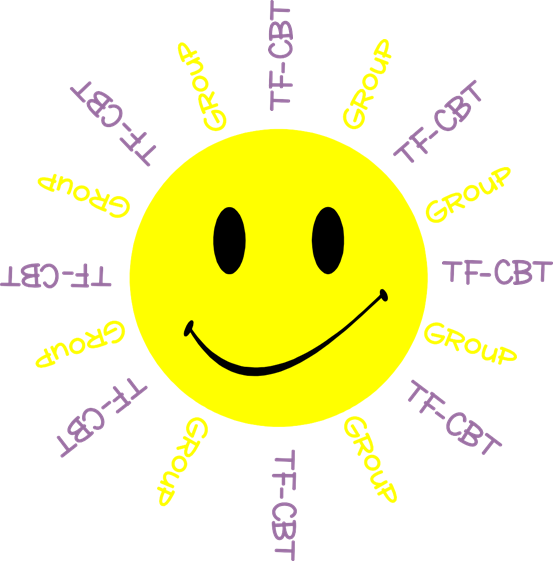 HOME Activity Prize drawing
Who completed their weekly home activity?
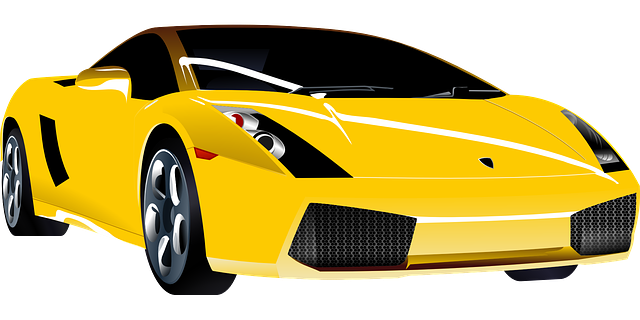 Child Trauma Services Program
© 2021 The Board of Regents of The University of Oklahoma
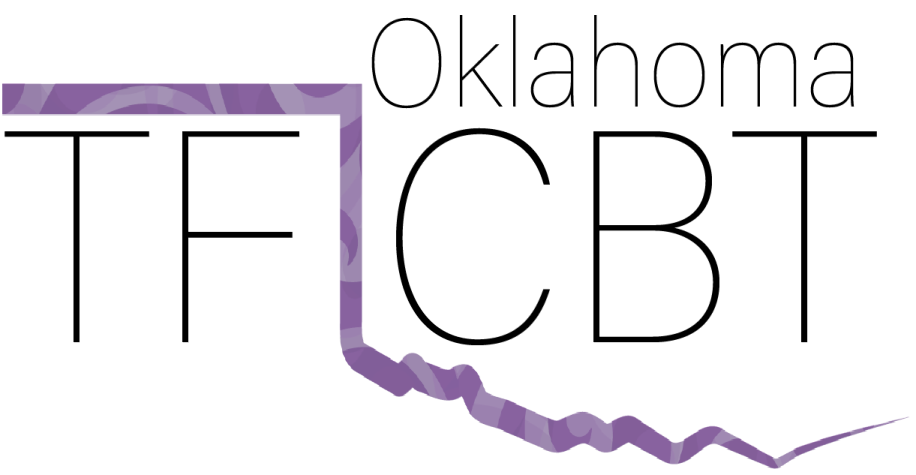 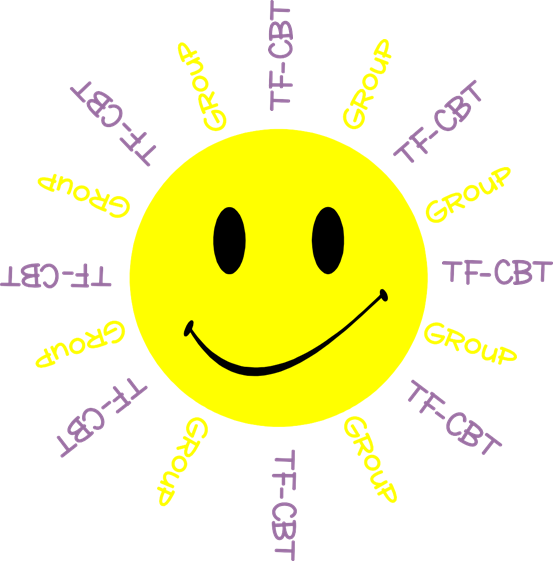 Participation prize
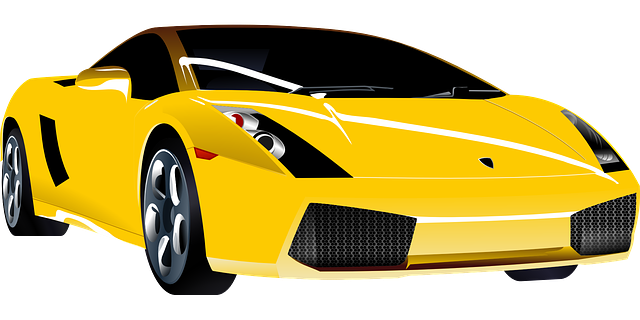 Child Trauma Services Program
© 2021 The Board of Regents of The University of Oklahoma
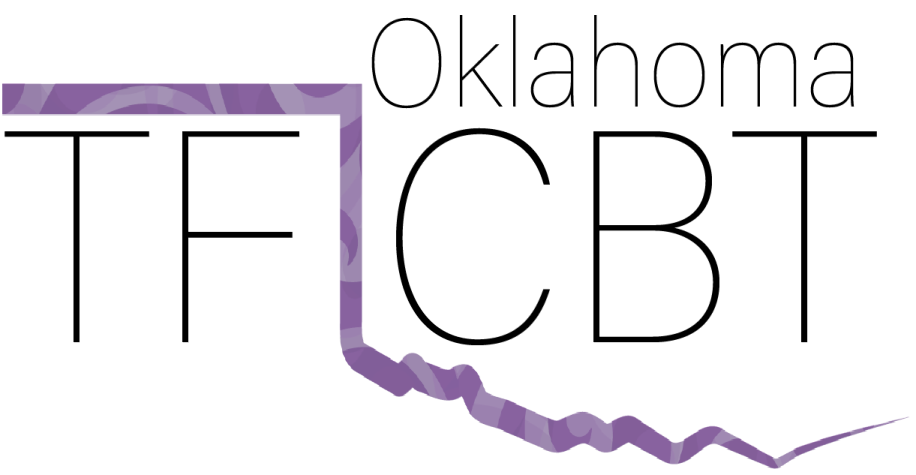